Άσκηση 01
Μια νεοσύστατη εταιρεία τηλεπικοινωνιών πρόκειται να εισαγάγει μια νέα υπηρεσία προστιθέμενης αξίας για τους χρήστες της. 

Το προϊόν είναι υψηλής ταχύτητας πρόσβαση στο internet 

Στόχος του μοντέλου είναι να σχεδιάσει την χωρητικότητα του δικτύου .
Δεδομένα άσκησης
Αρχικά , όλοι οι χρήστες είναι αποκλειστικά χρήστες φωνητικών υπηρεσιών
Για να υιοθετήσουν internet υψηλής ταχύτητας , ακολουθούνται 

Push Marketing (διαφήμιση) 
Και pull Marketing (από στόμα σε στόμα)
Σενάρια Άσκησης
Μόλις αρχίσουν να χρησιμοποιούν το διαδίκτυο , μπορεί να είναι ευτυχισμένοι, ή να γίνουν απογοητευμένοι λόγο μεγάλων χρόνων απόκρισης. 
Εάν οι χρήστες είναι ευχαριστημένοι , μοιράζονται τη θετική εμπειρία τους με τους άλλους. 
Αν είναι δυσαρεστημένοι , σταματούν τη χρήση του διαδικτύου και εξαπλώνεται αρνητική φήμη  από στόμα σε στόμα. 
Η κακή φήμη μπορεί να αποτρέψει νέους χρήστες φωνής να δοκιμάσουν την υπηρεσία ίντερνετ.
Αλλά μετά από λίγο απογοητευμένοι χρήστες ξεχνούν τις δυσλειτουργίες της εταιρείας και είναι εφικτό το σενάριο να συγχωρήσουν την εταιρεία και να την χρησιμοποιήσουν και πάλι την υπηρεσία .
Αυτό εξαρτάται από τον κλάδο στον οποίο δραστηριοποιείται η εταιρεία.
Έναρξη του μοντέλου
Στην αρχή όλοι οι πελάτες είναι χρήστες φωνητικών υπηρεσιών. Το πλήθος είναι 225
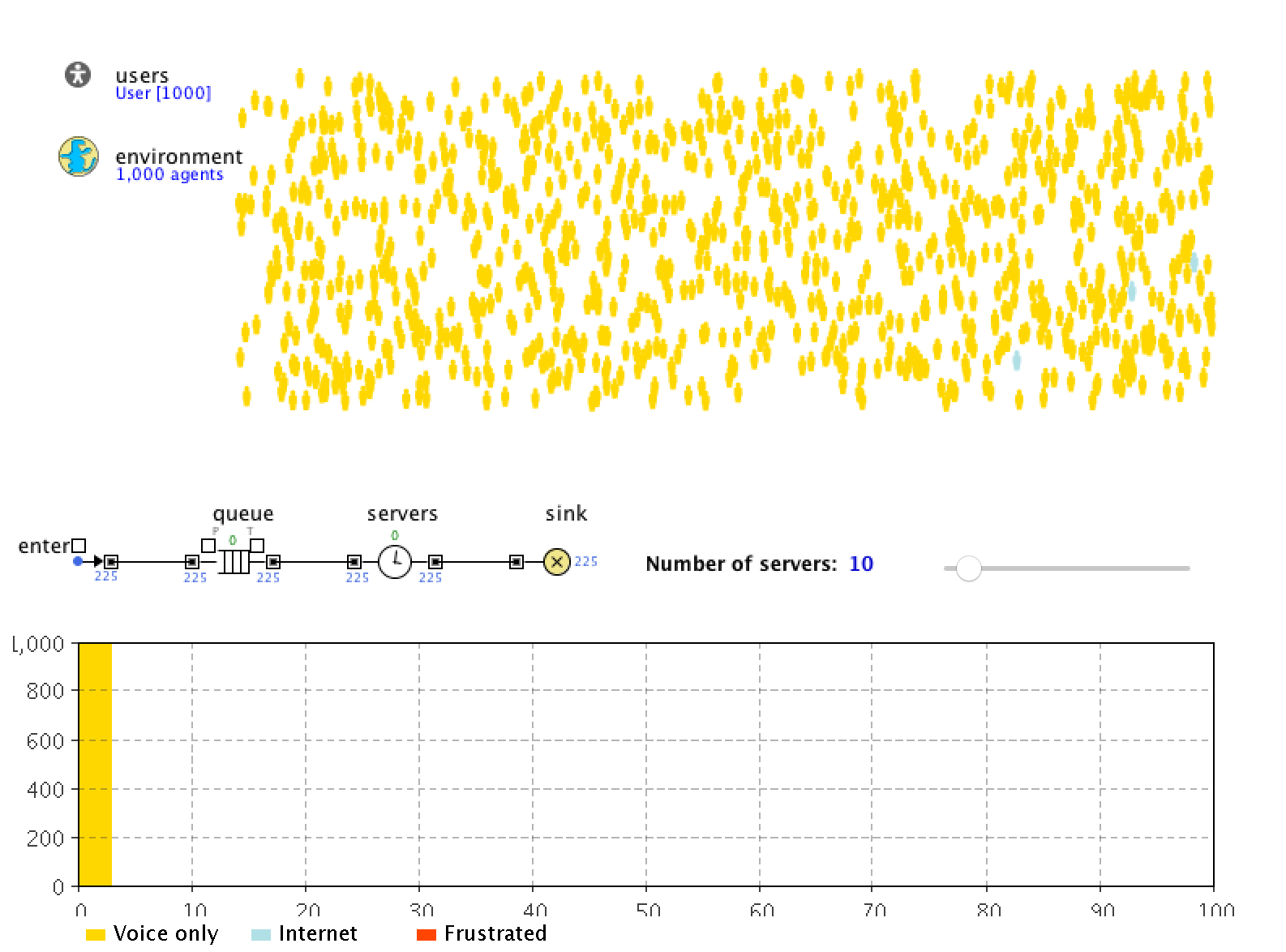 Αρχίζουν να εμφανίζονται πελάτες χρήσης internet. Το πλήθος των πελατών έχει ανέρθει στους 54.741
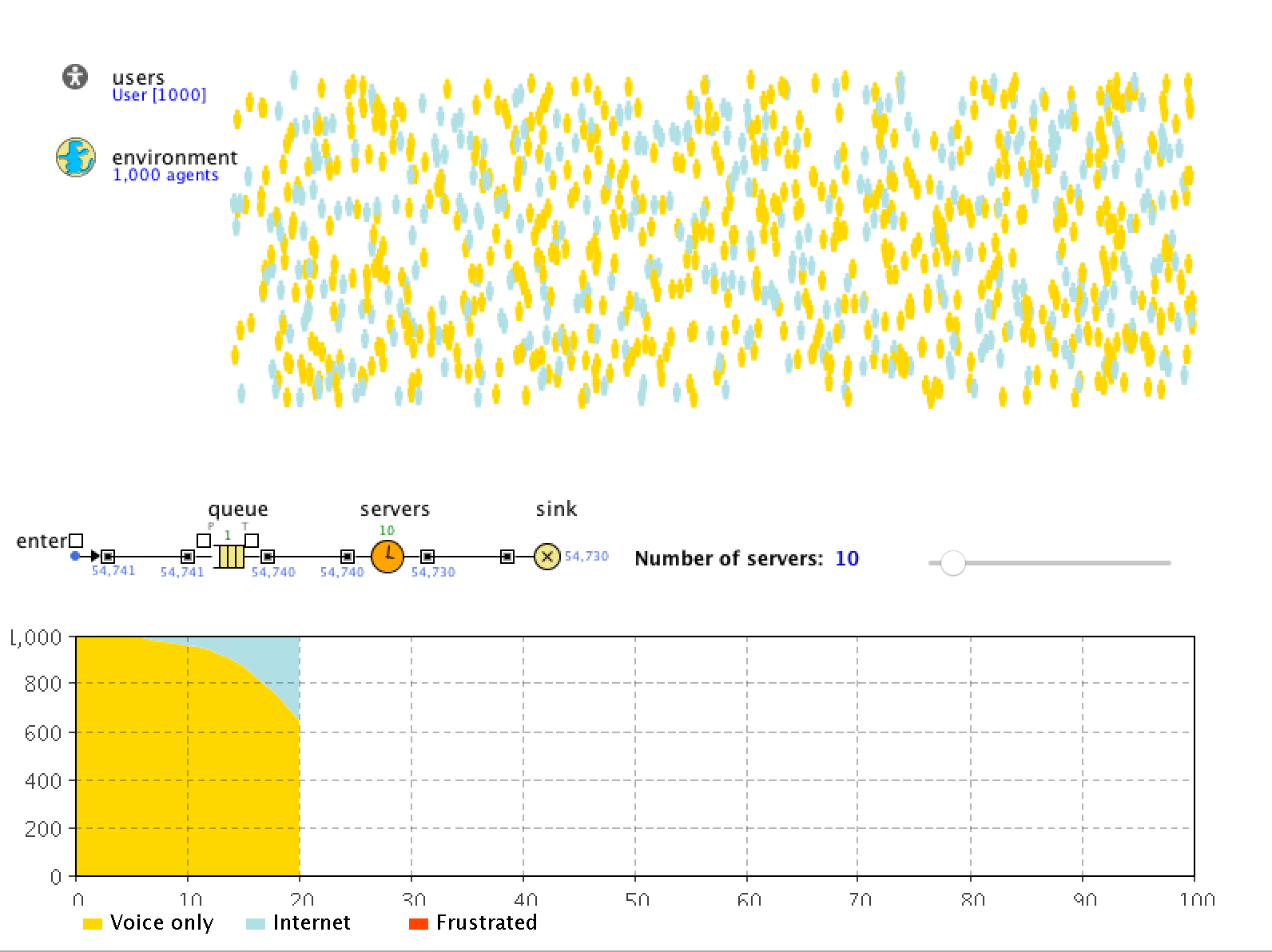 Αρχίζουν και δημιουργούνται δυσαρεστημένοι πελάτες. Πελάτες 92.898 με 10 server.
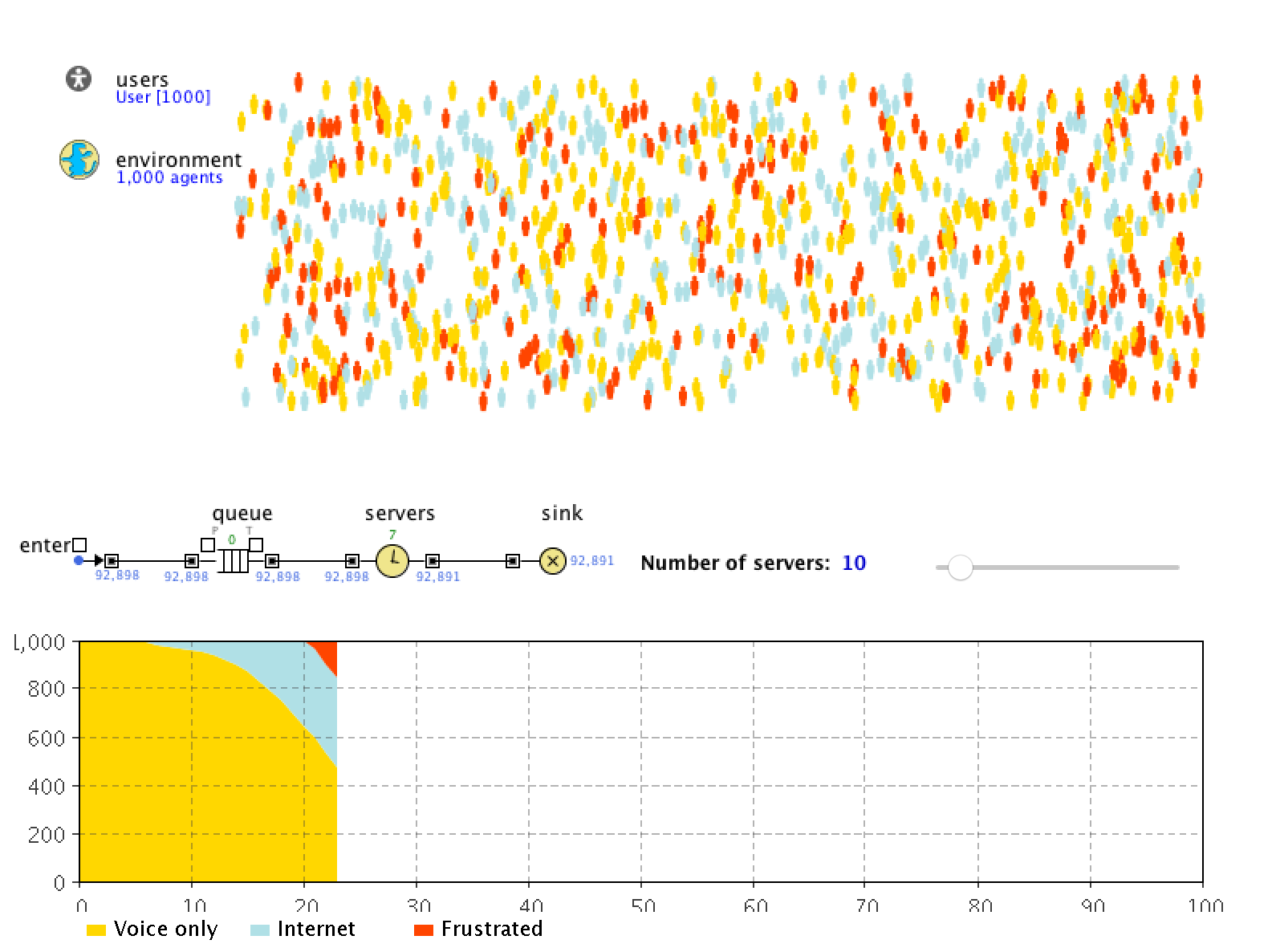 1 Παρά την πάροδο μεγάλου χρόνου οι πελάτες δεν αυξάνονται με μεγάλους ρυθμούς. Παραμένουν δυσαρεστημένοι
Πελάτες 207.846 Servers 10
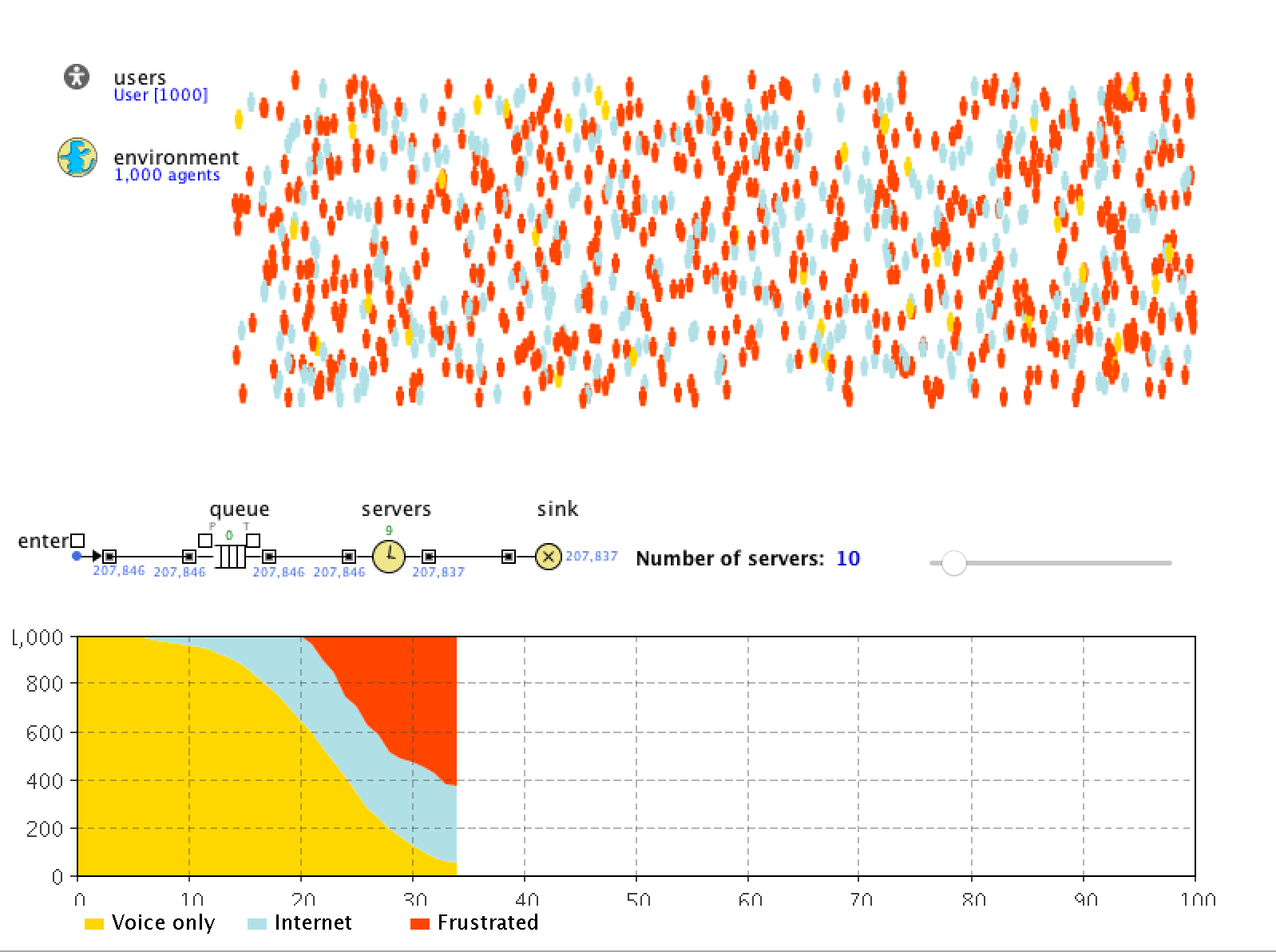 2 Παρατηρούμε ότι και οι πελάτες φωνητικών κλήσεων που δεν είναι εξαρτώμενοι από την δυσλειτουργία των servers έχουν πτωτική πορεία λόγο του word of mouth
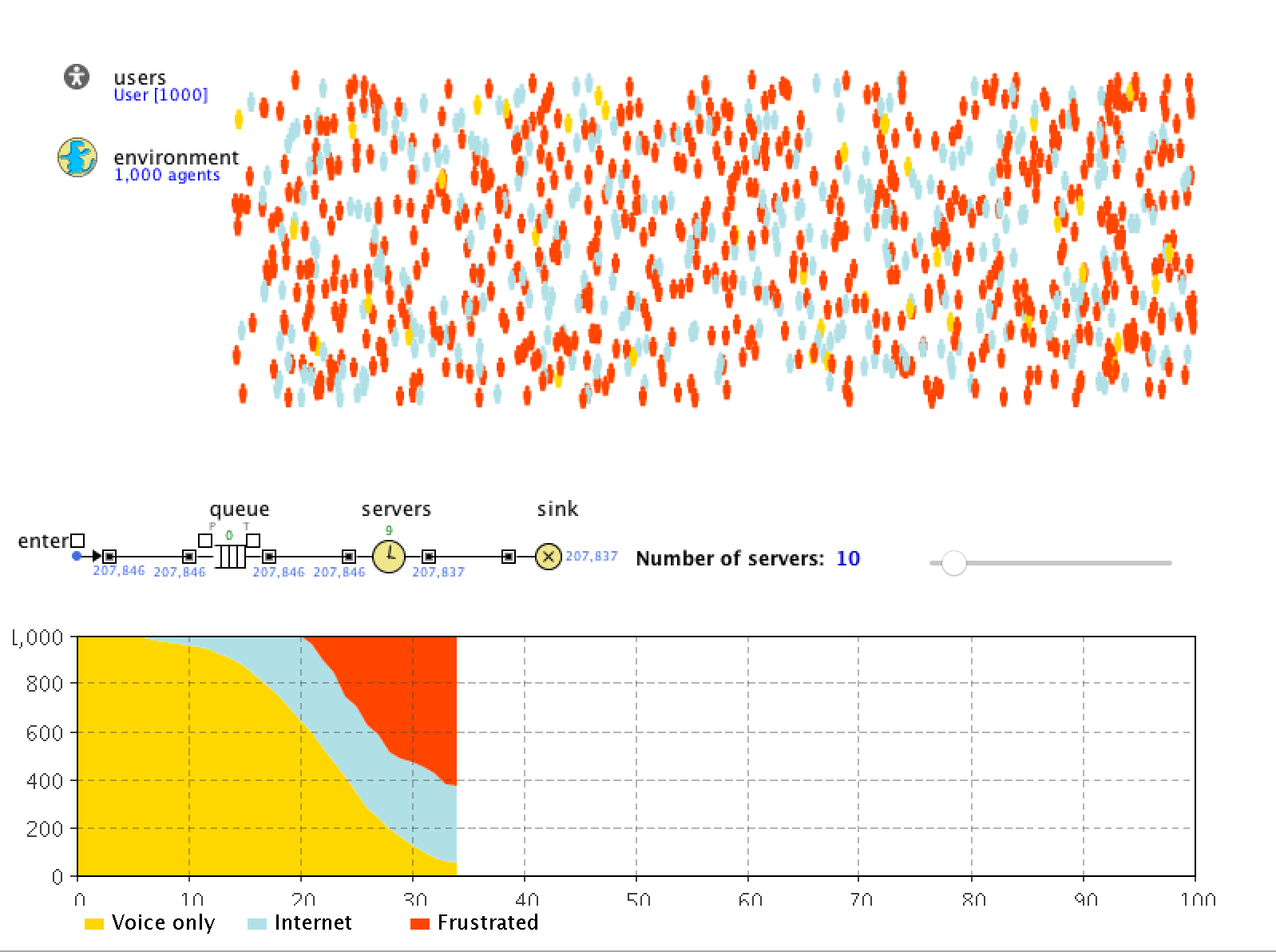 Η επίλυση του προβλήματος επέρχεται με την ενεργοποίηση καινούργιων server.
Οι server (100) είναι πάρα πολλοί για τους υπάρχοντες πελάτες (424.772)
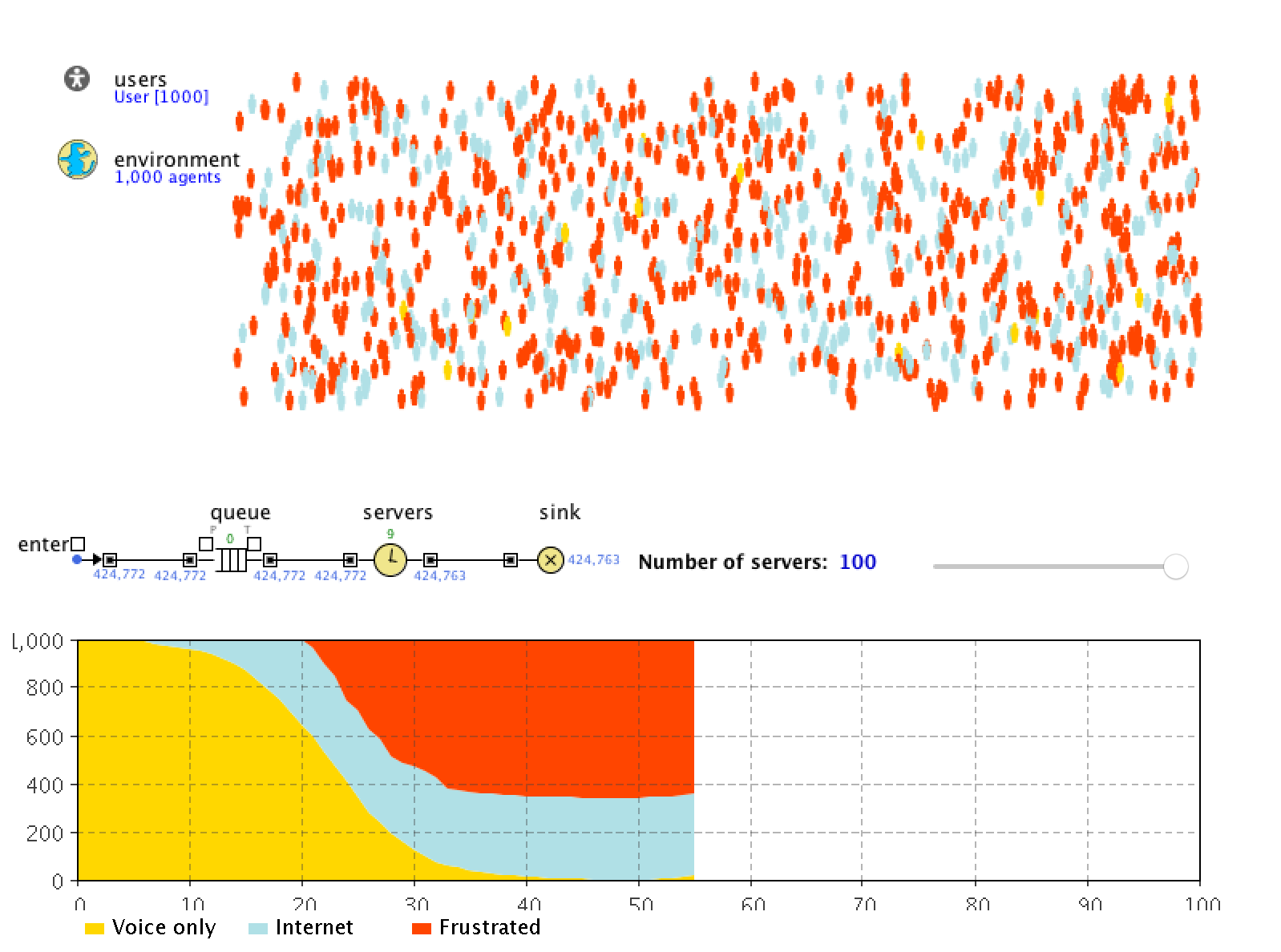 Παρά τους πολλούς server η αντιστροφή του κλίματος είναι πολύ αργή, διότι η εταιρεία έχει αποκτήσει «κακό όνομα»
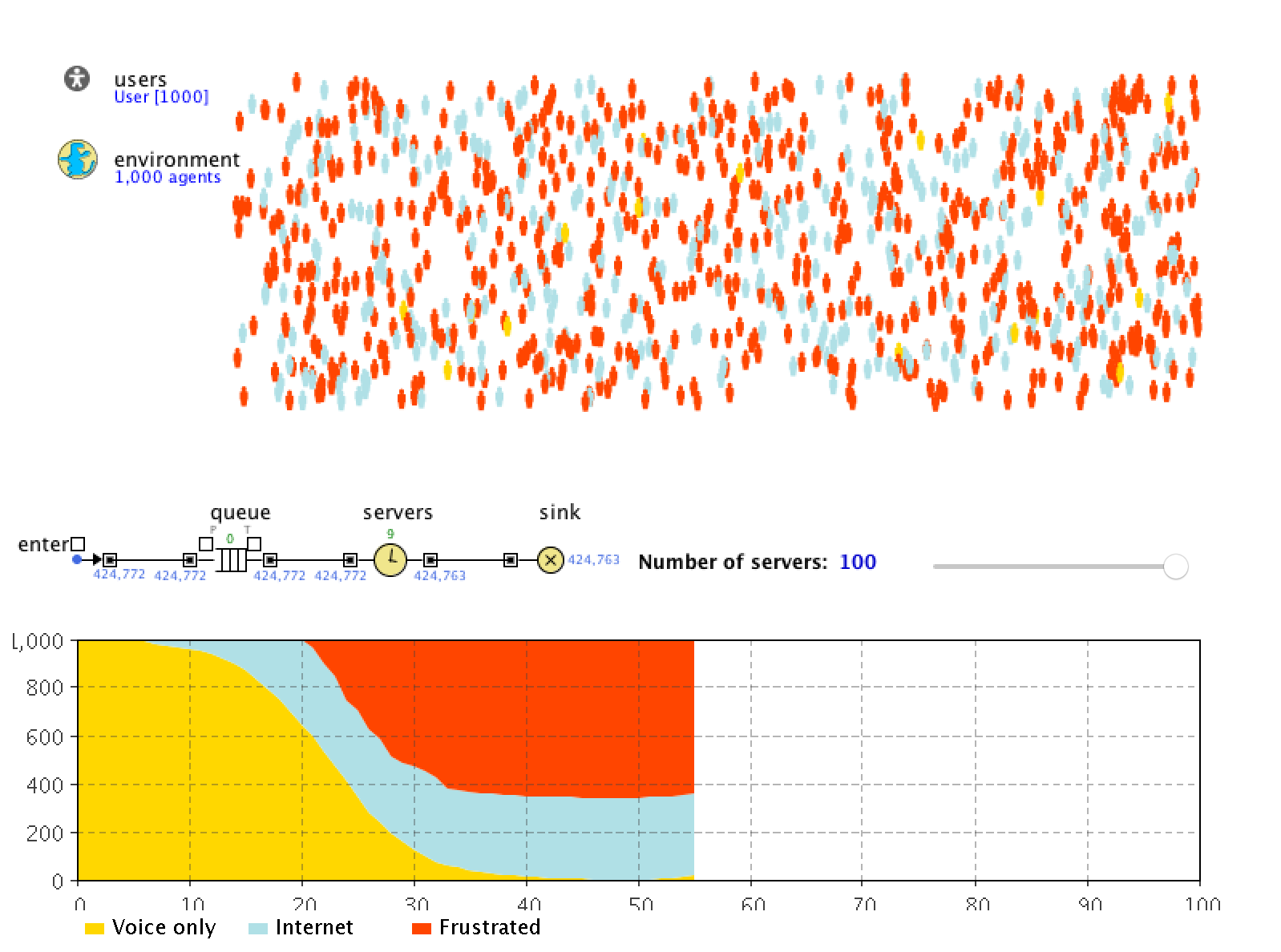 Μετά την σταθερά καλή λειτουργία της εταιρείας το εταιρικό της όνομα αποκαθίσταται.
Πελάτες 869.806 Server 100
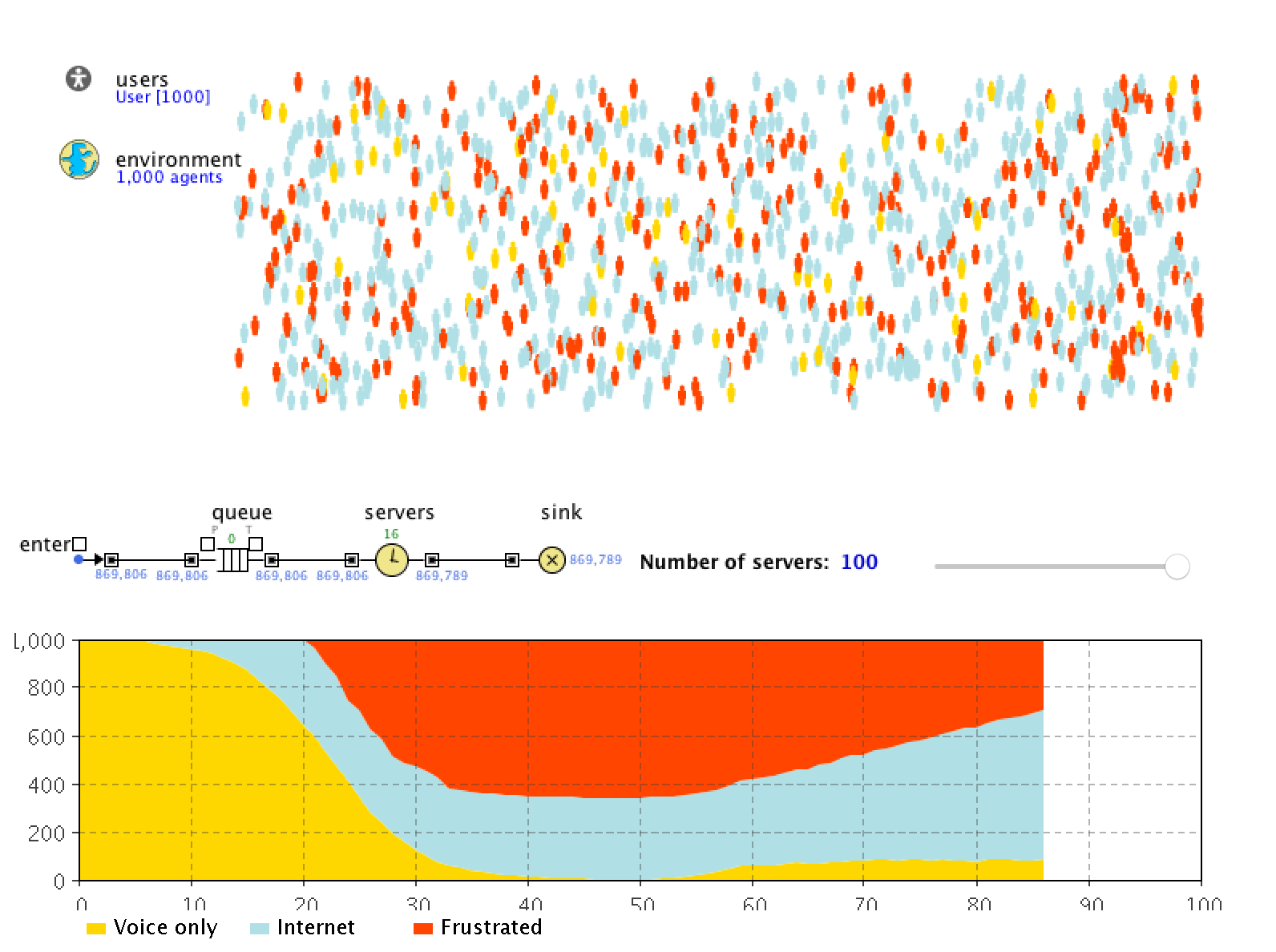 Δεδομένου ότι δεν πρέπει να υπάρχει κατασπατάληση πόρων, οι server πρέπει να μειωθούν.
Πελάτες 1.171.182 Server 50
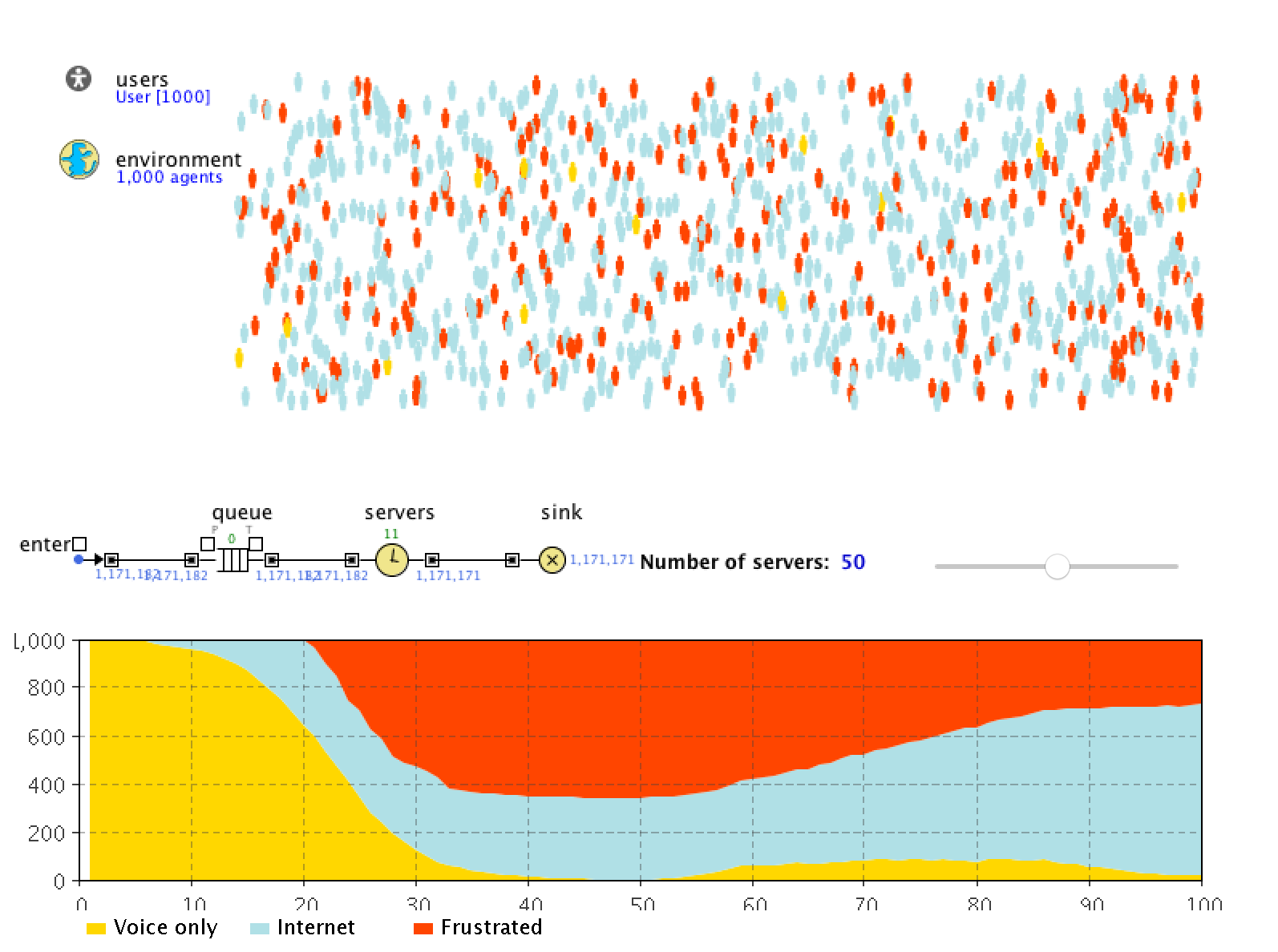 1 Παρατηρούμε επίσης ότι η αυξητική τάση των δυσαρεστημένων σταματάει και δείχνει σταθεροποιητικές τάσεις.
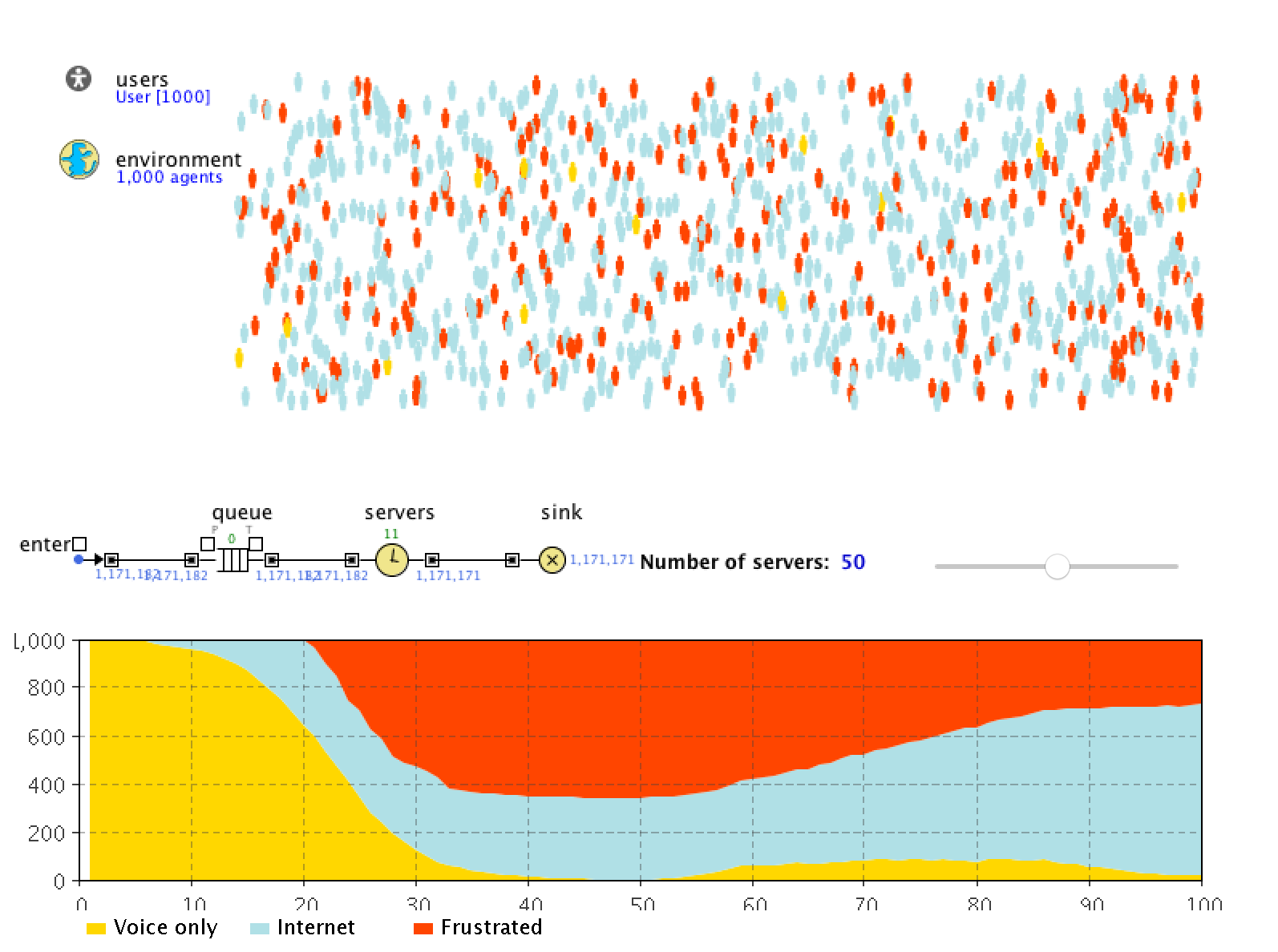 2 Προς το τέλος της περιόδου υπάρχει τάση βελτίωσης. 
Με το εποπτικό αυτό εργαλείο αντιλαμβανόμασται ότι οι 50 server είναι σωστή επιλογή
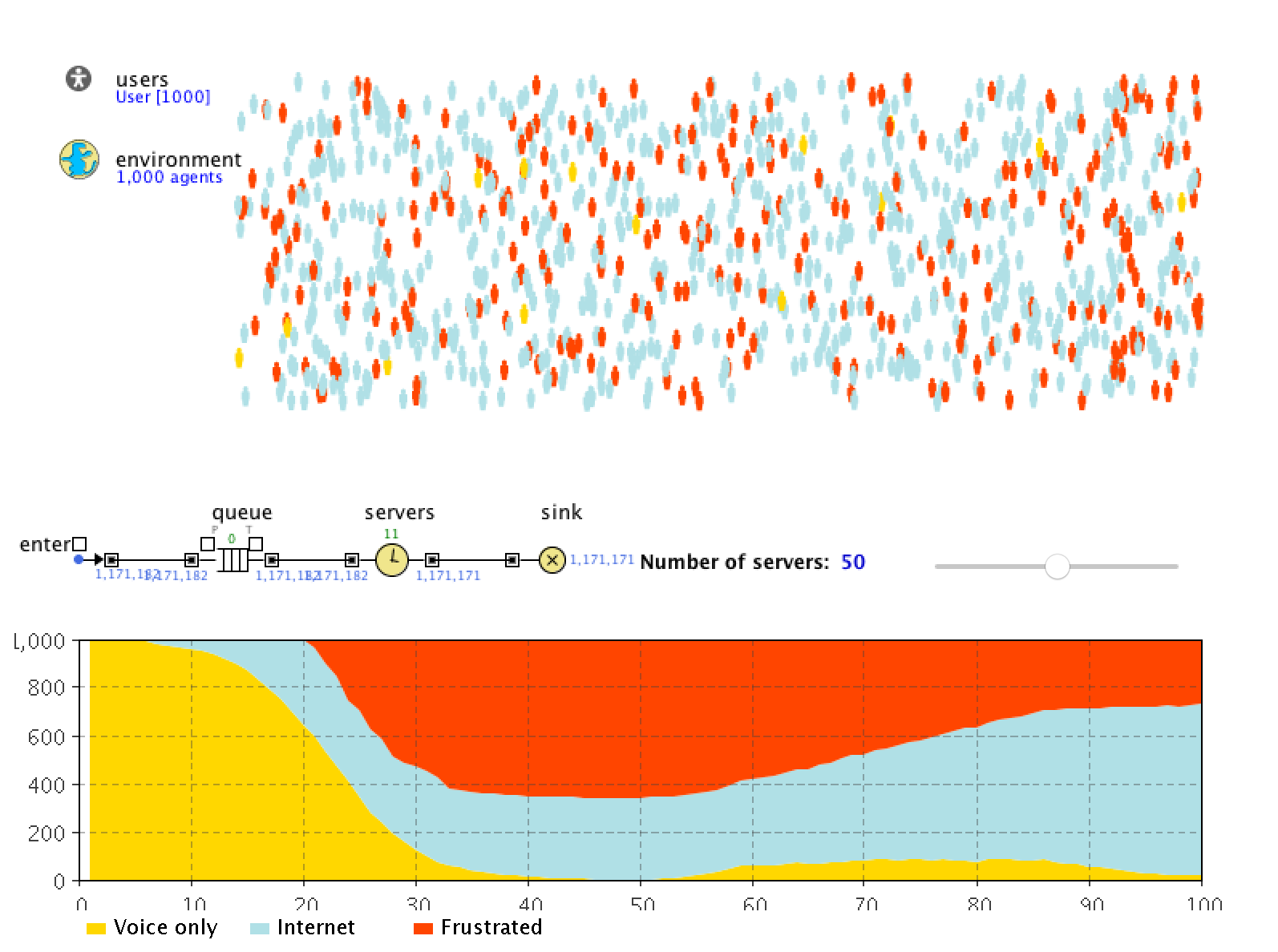 Με την πάροδο του χρόνου το μοντέλο προσομοίωσης μας δείχνει ότι οι 50 server συνεχίζουν να ικανοποιούν τους αυξανόμενους πελάτες (1.668.187).
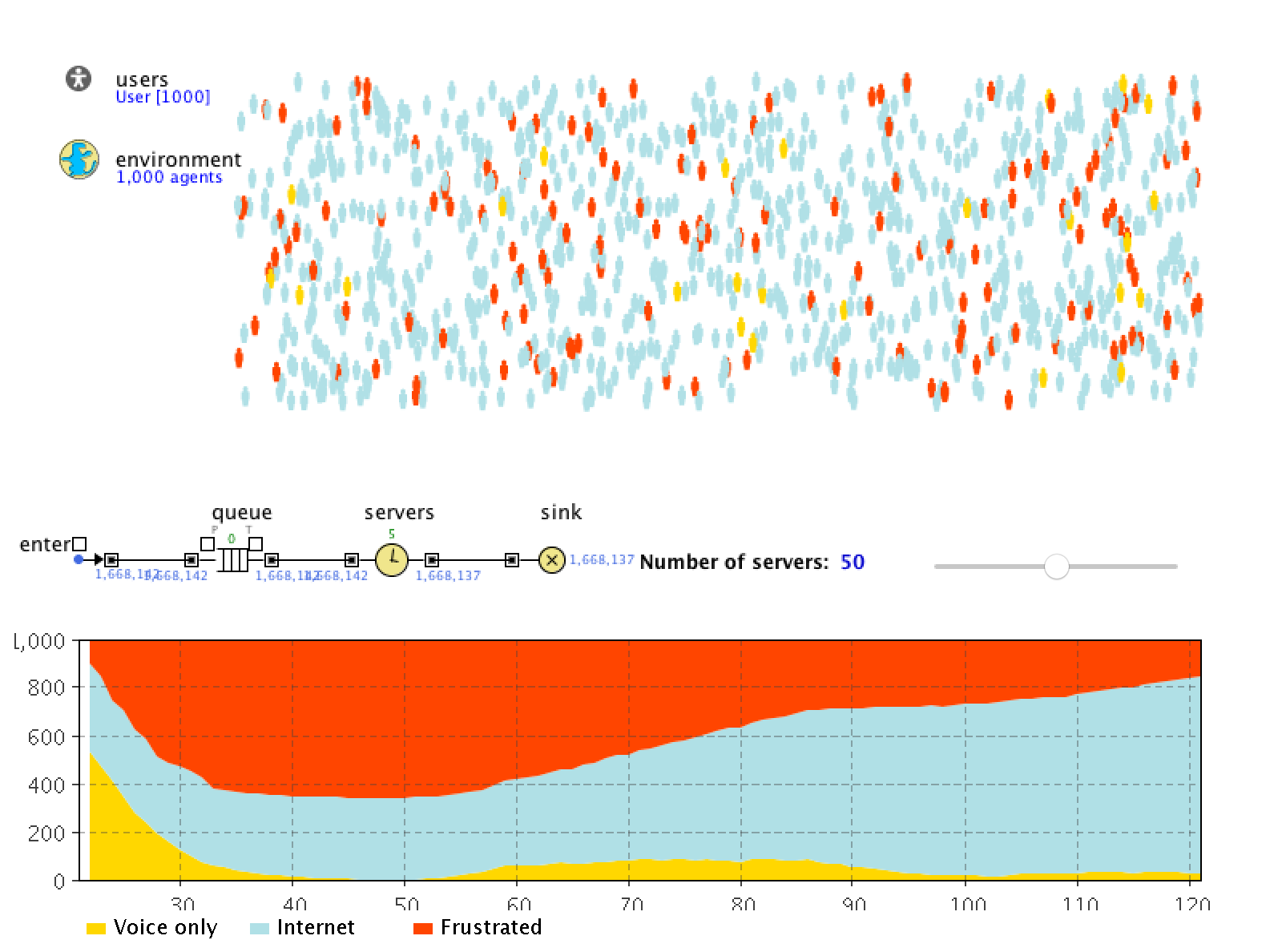 Μετά από 160 χρονικές περιόδους παρατηρούμε ότι:
Πελάτες 2.771.257
Server 50
Queue 0
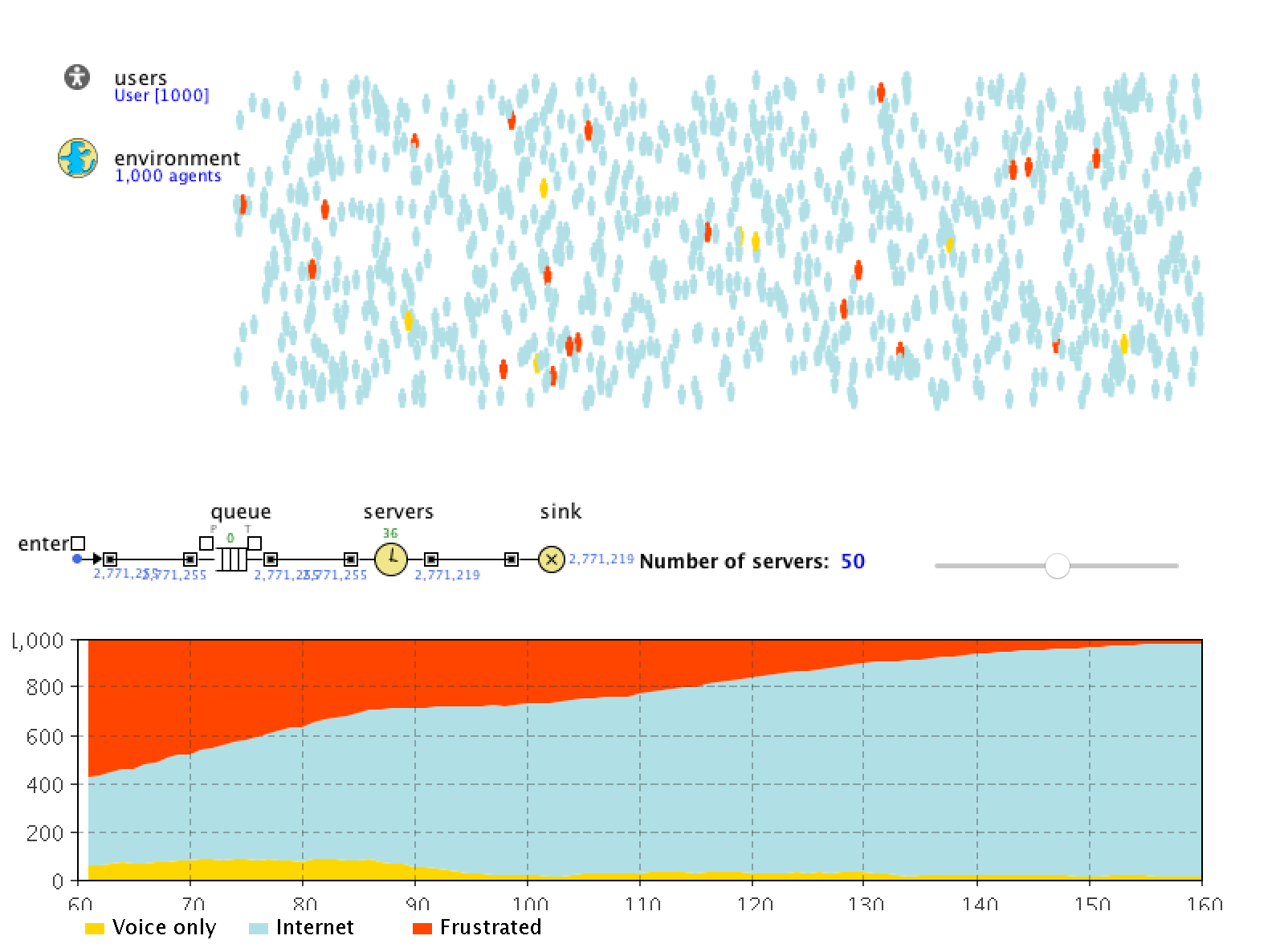 Ωστόσο η επίτευξη άριστου εταιρικού ονόματος και η ανυπαρξία οποιουδήποτε παράπονου από τους πελάτες για να επιτευχθεί, πρέπει να φτάσει τις 180 χρονικές περιόδους.
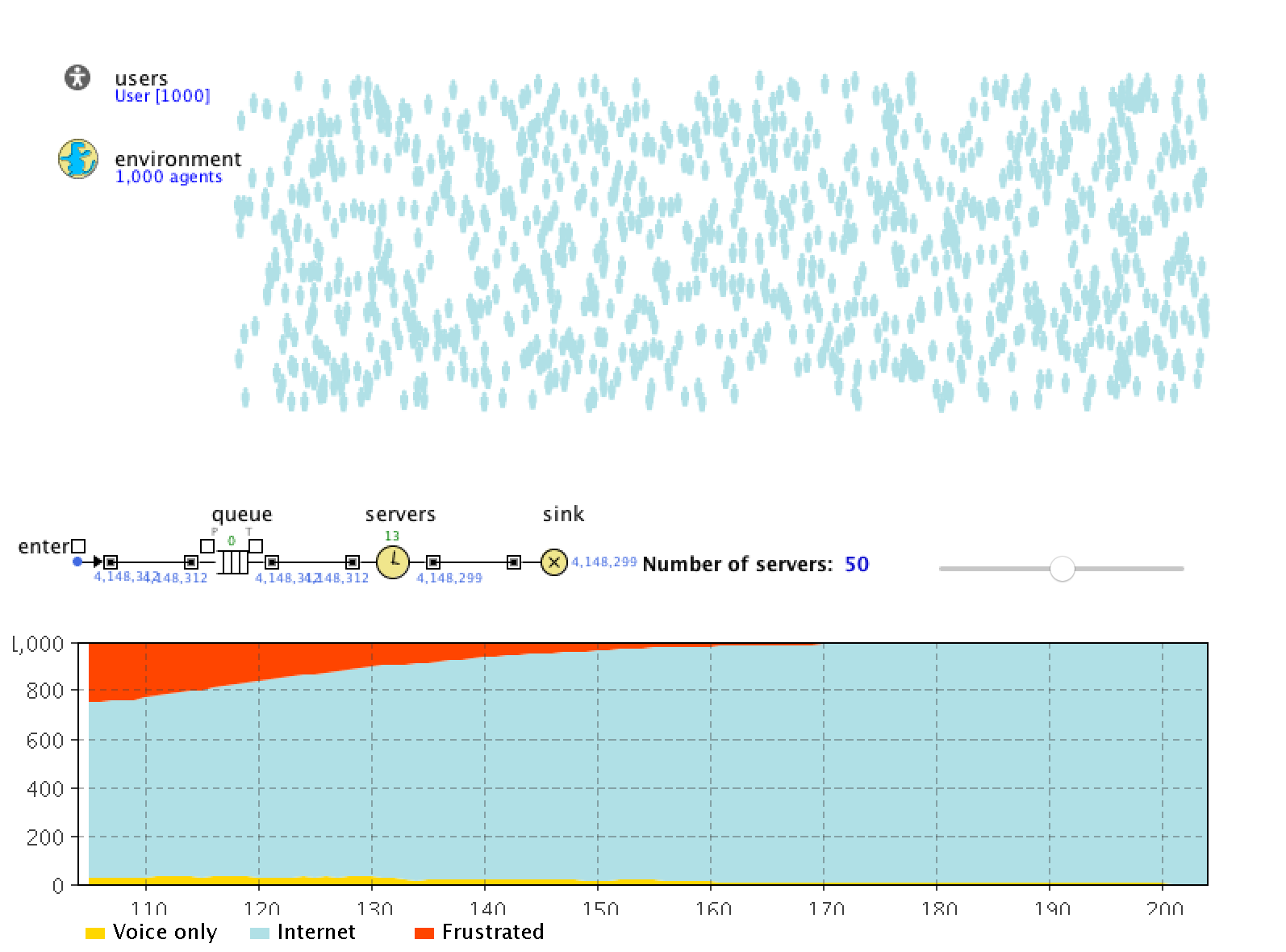 Ερωτήματα
Η εταιρεία topcom με έδρα την Θεσσαλονίκη παρατηρεί τρέχοντας το μοντέλο ότι, στα 10 εκ πελάτες πάλι δεν επαρκούν οι 50 server. Ποια είναι η τεχνολογική σας συμβουλή; Πως θα το αντιμετωπίσουμε;
Ερωτήματα
H εταιρεία topcom χρειάζεται την τεχνικοοικονομική συμβουλή σας για την αγορά των server.
Ποιο είναι το συνολικό κόστος που πρέπει να υποβληθεί η εταιρεία εάν οι server είναι Mac Pro;
Πως θα μπορούσαμε να πετύχουμε τη μεγαλύτερη δυνατή βελτιστοποίηση;
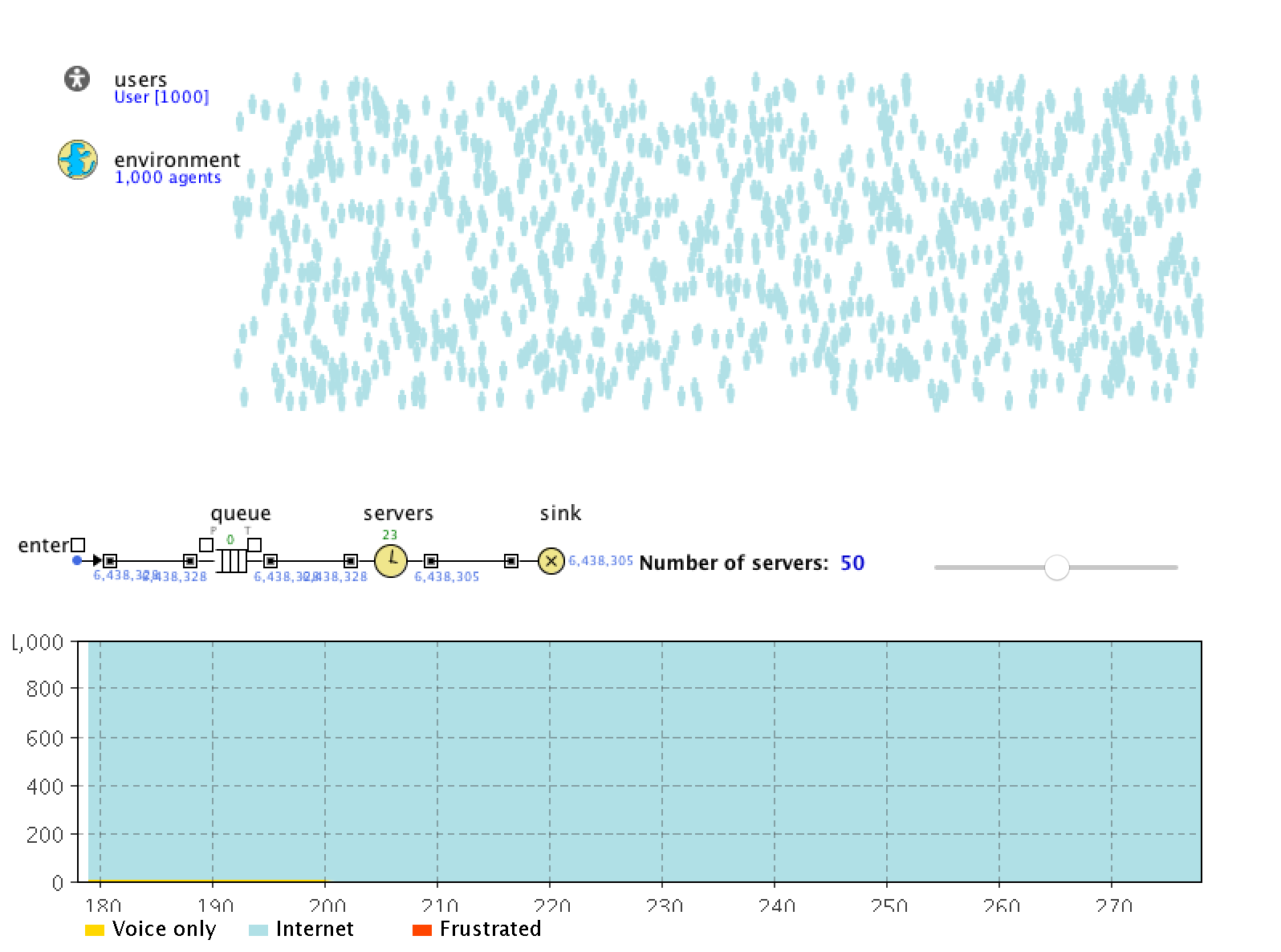 Ποιο είναι το στοιχείο αυτό που μια λύση σαν και την παρακάτω θα την κατέτασσε κοντύτερα στην  Πραγματικότητα
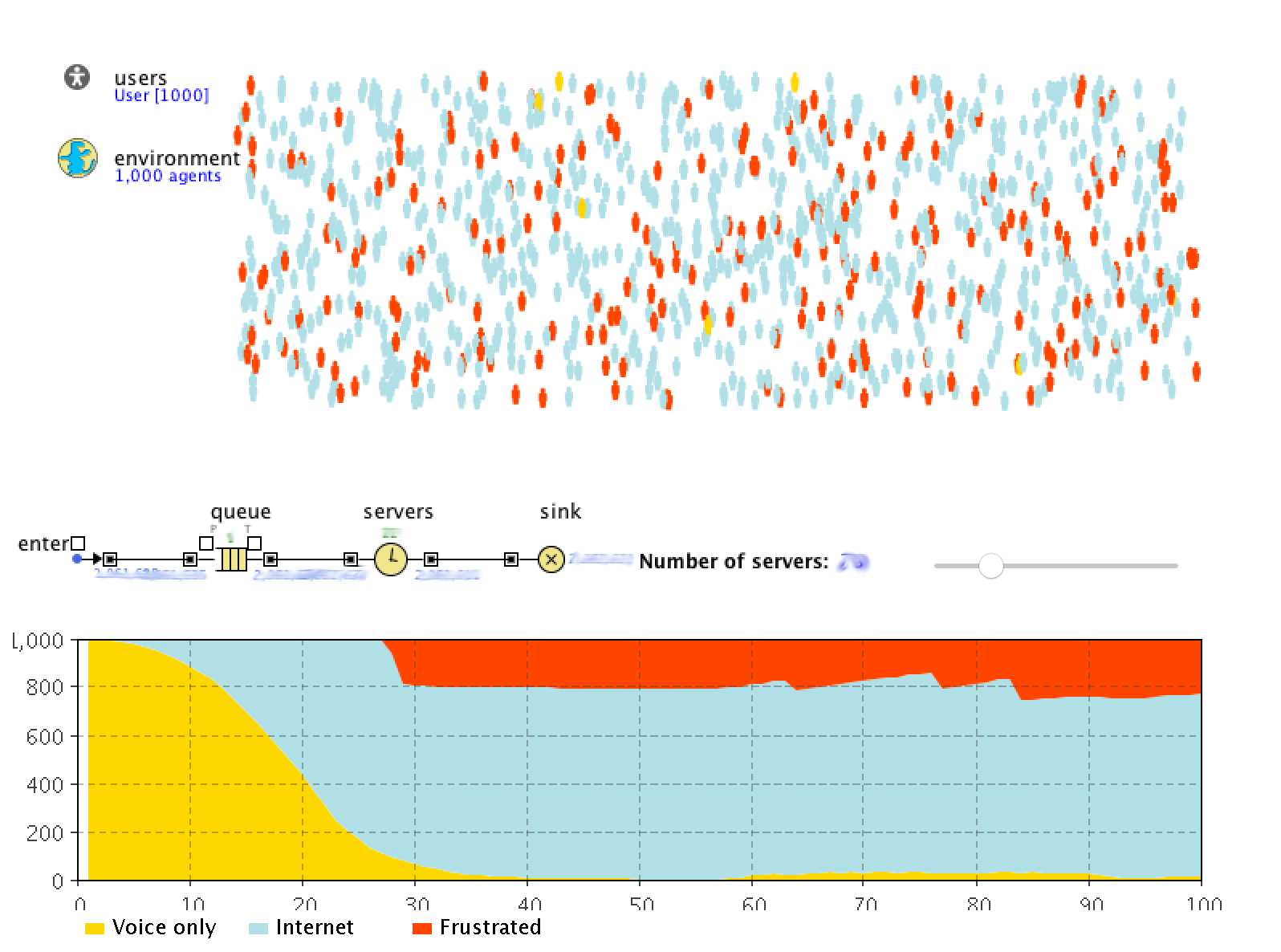 Δεδομένα άσκησης
Αρχικά , όλοι οι χρήστες είναι αποκλειστικά χρήστες φωνητικών υπηρεσιών
Για να υιοθετήσουν internet υψηλής ταχύτητας , ακολουθούνται 

Push Marketing (διαφήμιση) 
Και pull Marketing (από στόμα σε στόμα)
Σενάρια Άσκησης
Μόλις αρχίσουν να χρησιμοποιούν το διαδίκτυο , μπορεί να είναι ευτυχισμένοι, ή να γίνουν απογοητευμένοι λόγο μεγάλων χρόνων απόκρισης. 
Εάν οι χρήστες είναι ευχαριστημένοι , μοιράζονται τη θετική εμπειρία τους με τους άλλους. 
Αν είναι δυσαρεστημένοι , σταματούν τη χρήση του διαδικτύου και εξαπλώνεται αρνητική φήμη  από στόμα σε στόμα. 
Η κακή φήμη μπορεί να αποτρέψει νέους χρήστες φωνής να δοκιμάσουν την υπηρεσία ίντερνετ.
Αλλά μετά από λίγο απογοητευμένοι χρήστες ξεχνούν τις δυσλειτουργίες της εταιρείας και είναι εφικτό το σενάριο να συγχωρήσουν την εταιρεία και να την χρησιμοποιήσουν και πάλι την υπηρεσία .
Αυτό εξαρτάται από τον κλάδο στον οποίο δραστηριοποιείται η εταιρεία.
Έναρξη του μοντέλου
Στην αρχή όλοι οι πελάτες είναι χρήστες φωνητικών υπηρεσιών. Το πλήθος είναι 225
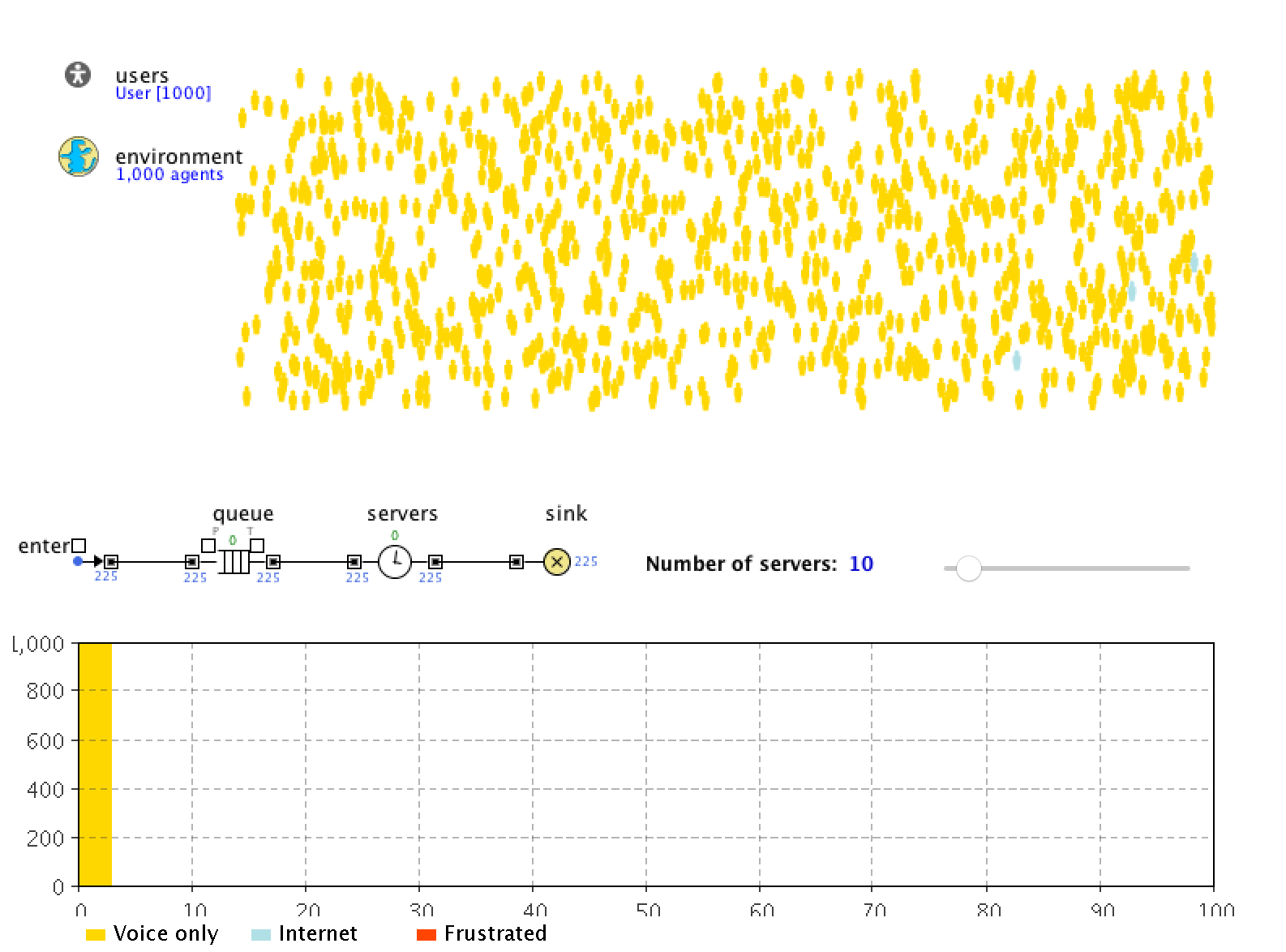 Αρχίζουν να εμφανίζονται πελάτες χρήσης internet. Το πλήθος των πελατών έχει ανέρθει στους 54.741
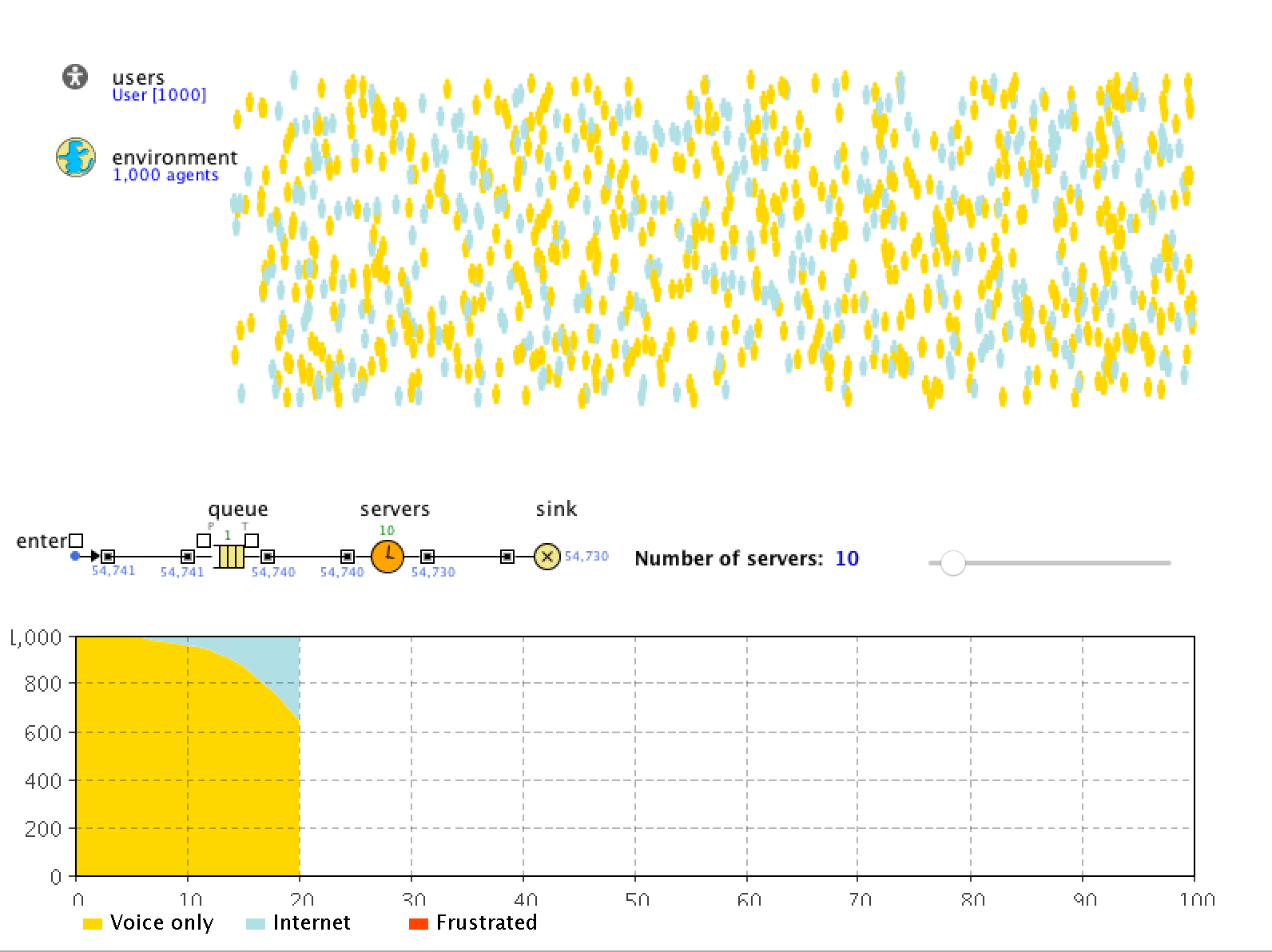 Αρχίζουν και δημιουργούνται δυσαρεστημένοι πελάτες. Πελάτες 92.898 με 10 server.
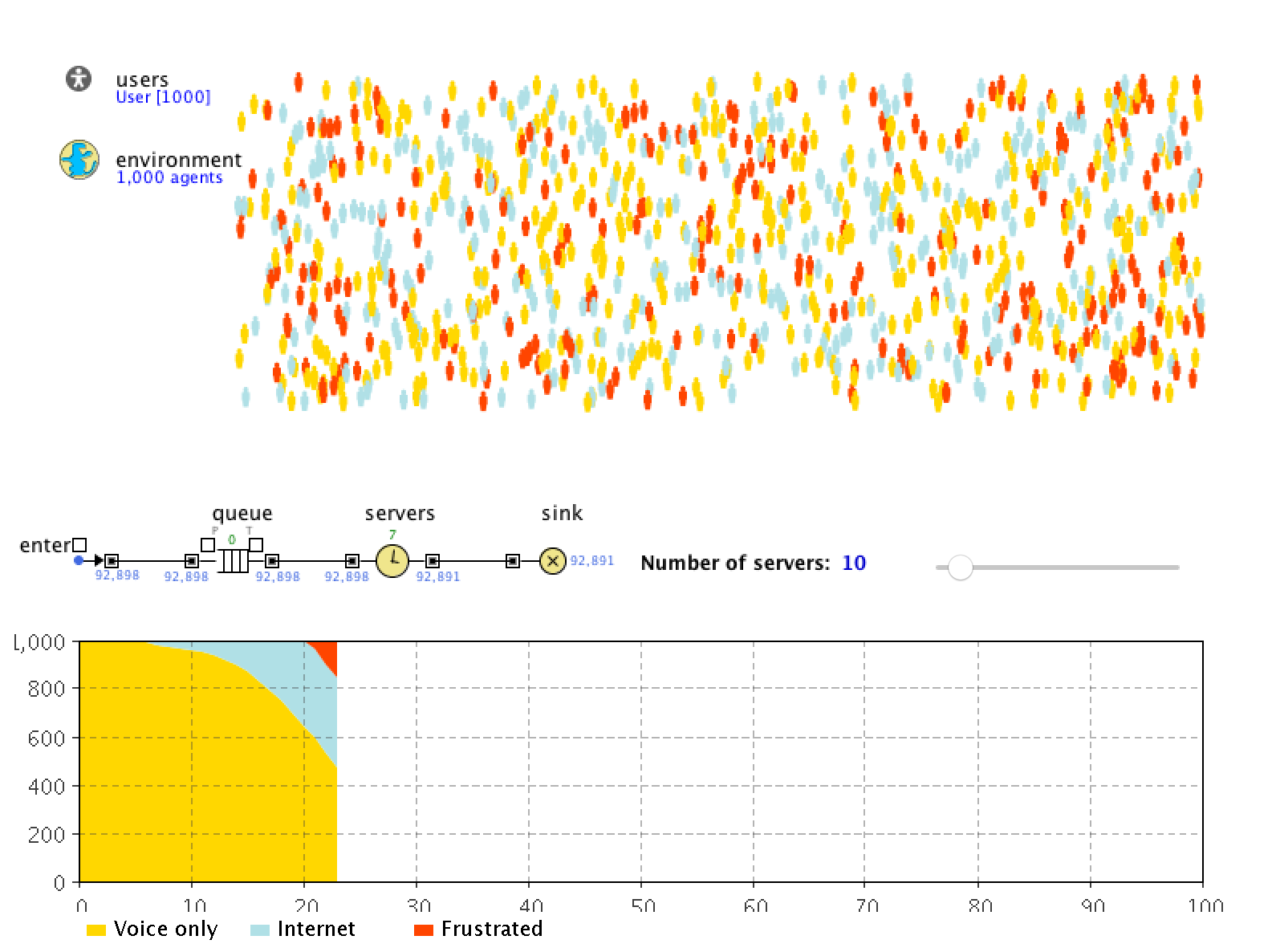 1 Παρά την πάροδο μεγάλου χρόνου οι πελάτες δεν αυξάνονται με μεγάλους ρυθμούς. Παραμένουν δυσαρεστημένοι
Πελάτες 207.846 Servers 10
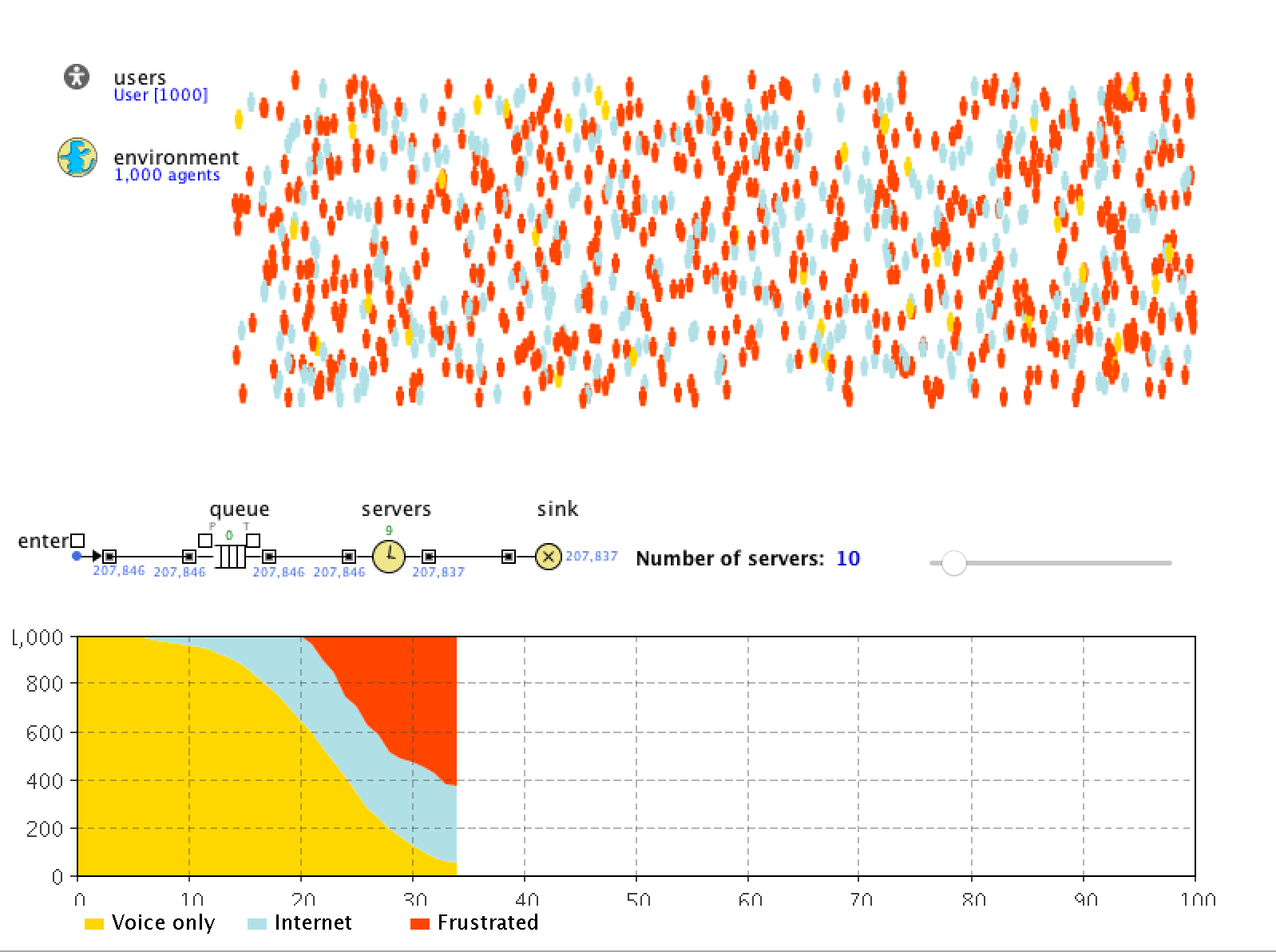 2 Παρατηρούμε ότι και οι πελάτες φωνητικών κλήσεων που δεν είναι εξαρτώμενοι από την δυσλειτουργία των servers έχουν πτωτική πορεία λόγο του word of mouth
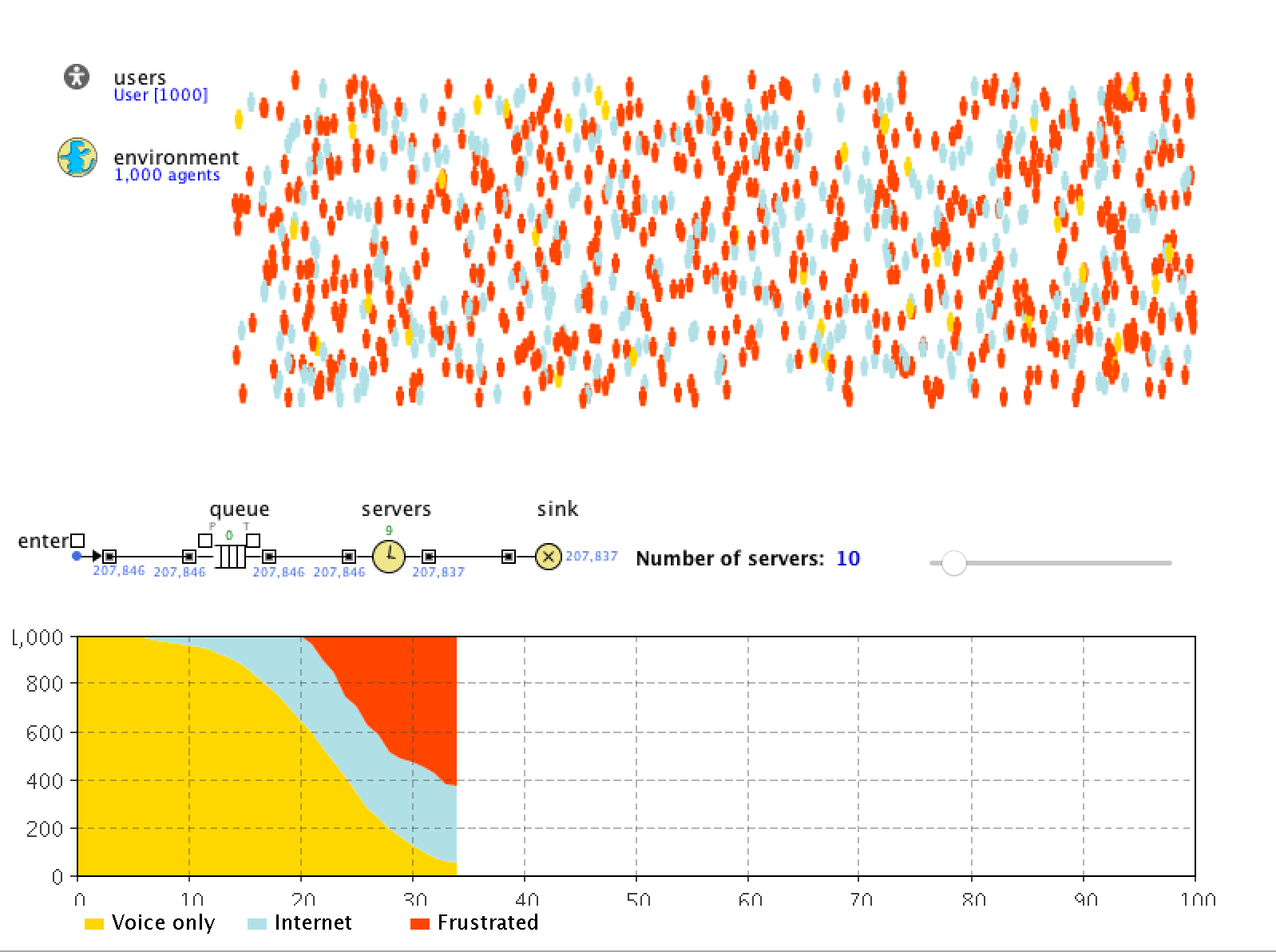 Η επίλυση του προβλήματος επέρχεται με την ενεργοποίηση καινούργιων server.
Οι server (100) είναι πάρα πολλοί για τους υπάρχοντες πελάτες (424.772)
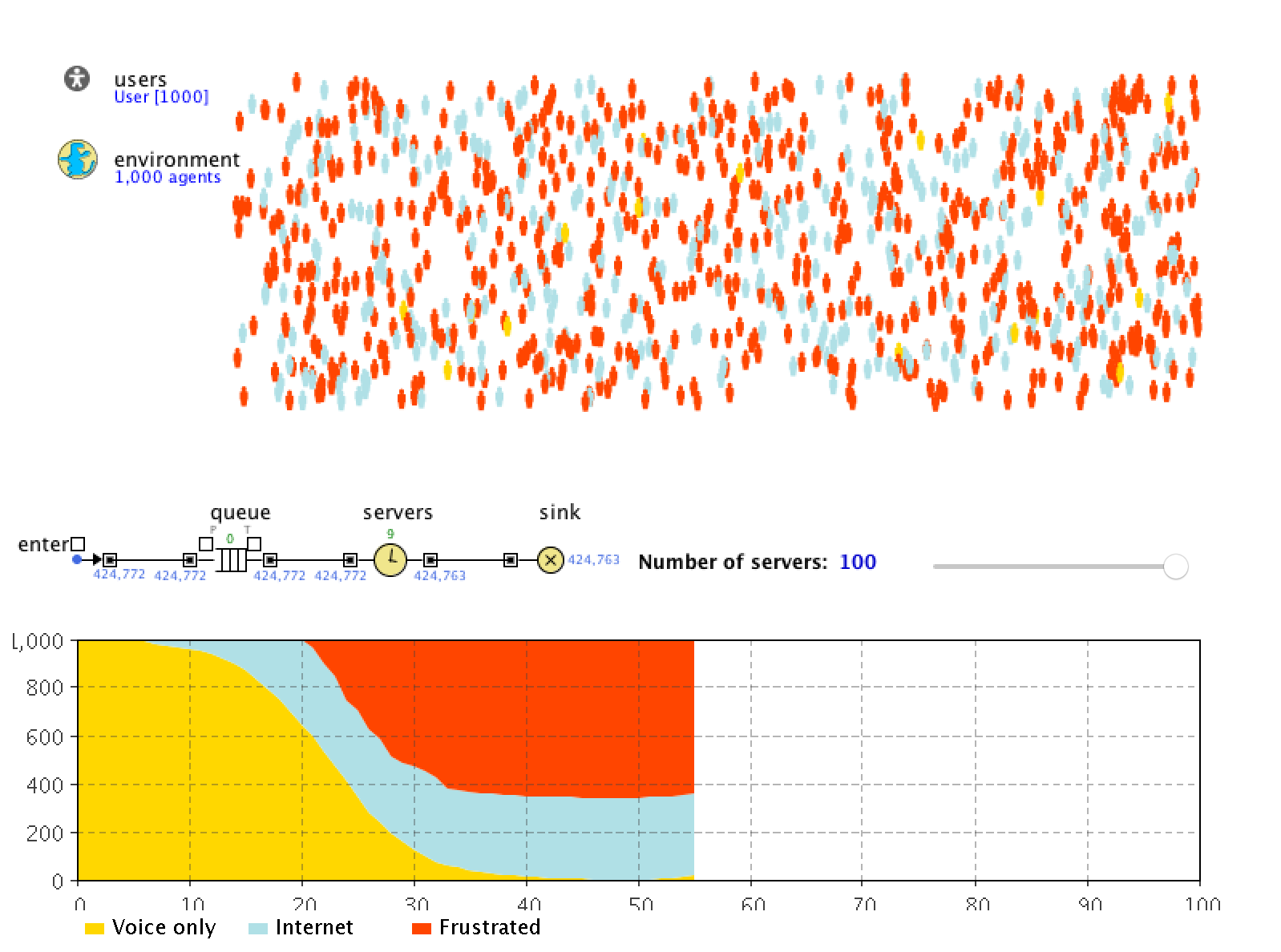 Παρά τους πολλούς server η αντιστροφή του κλίματος είναι πολύ αργή, διότι η εταιρεία έχει αποκτήσει «κακό όνομα»
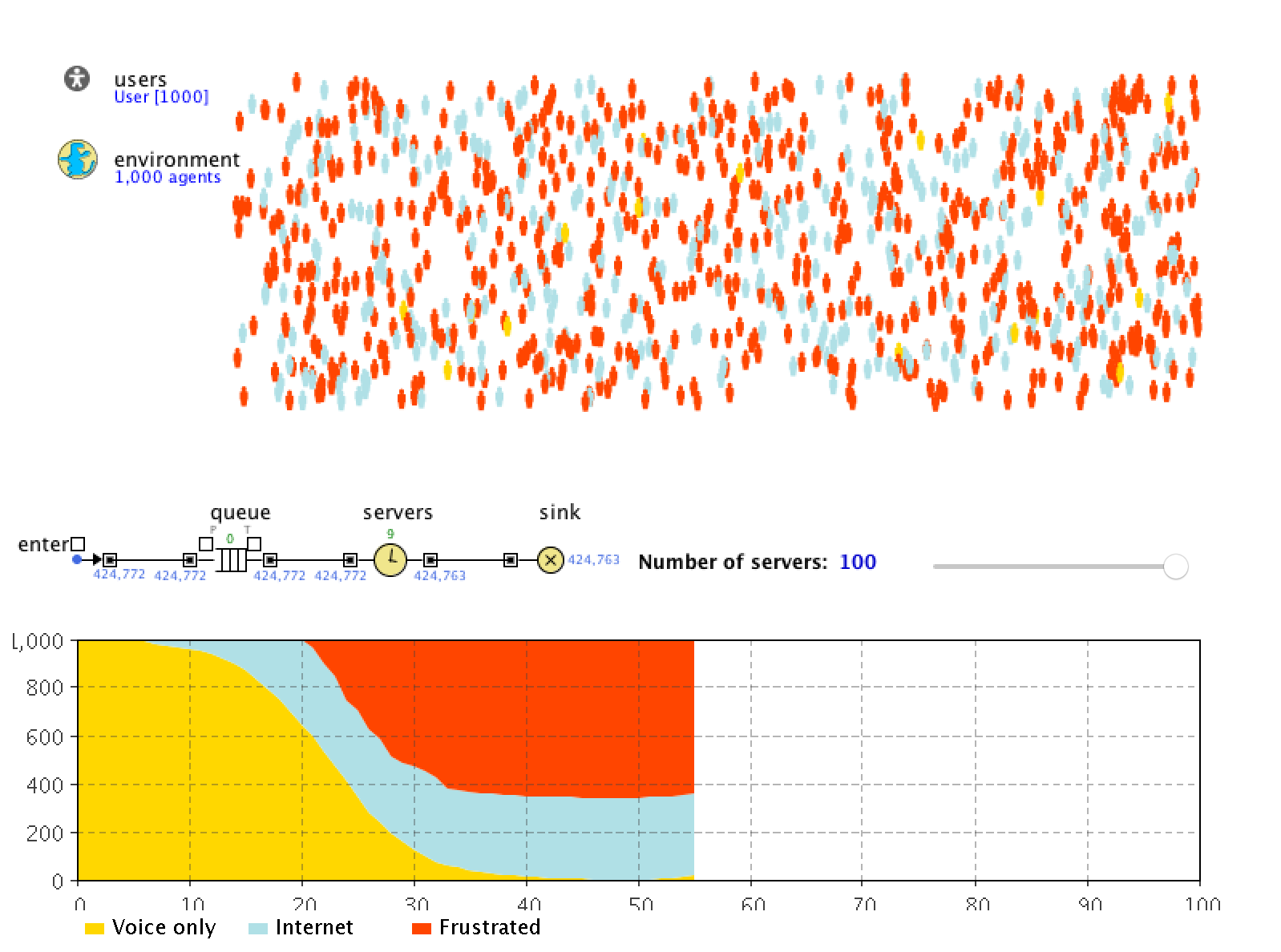 Μετά την σταθερά καλή λειτουργία της εταιρείας το εταιρικό της όνομα αποκαθίσταται.
Πελάτες 869.806 Server 100
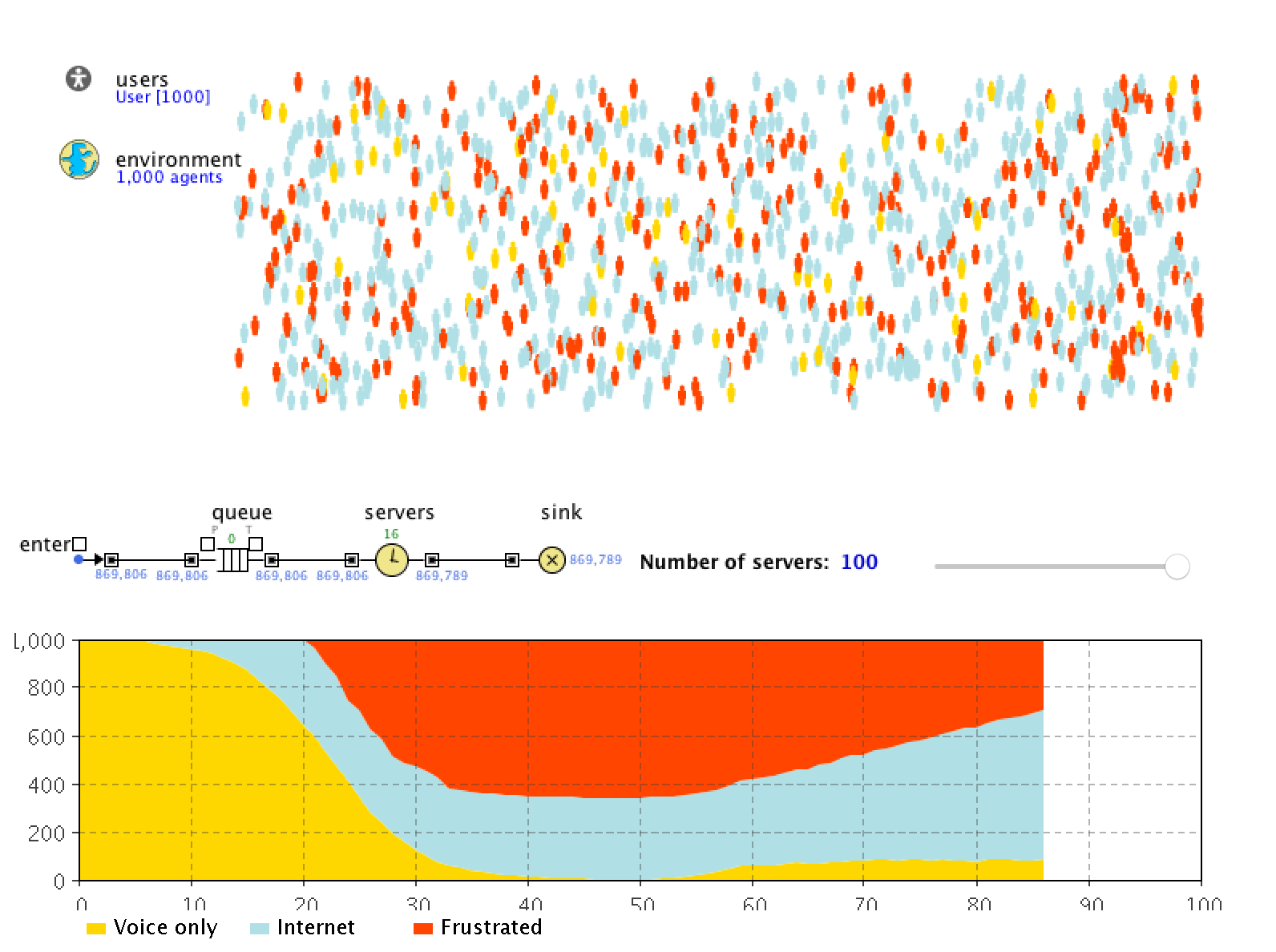 Δεδομένου ότι δεν πρέπει να υπάρχει κατασπατάληση πόρων, οι server πρέπει να μειωθούν.
Πελάτες 1.171.182 Server 50
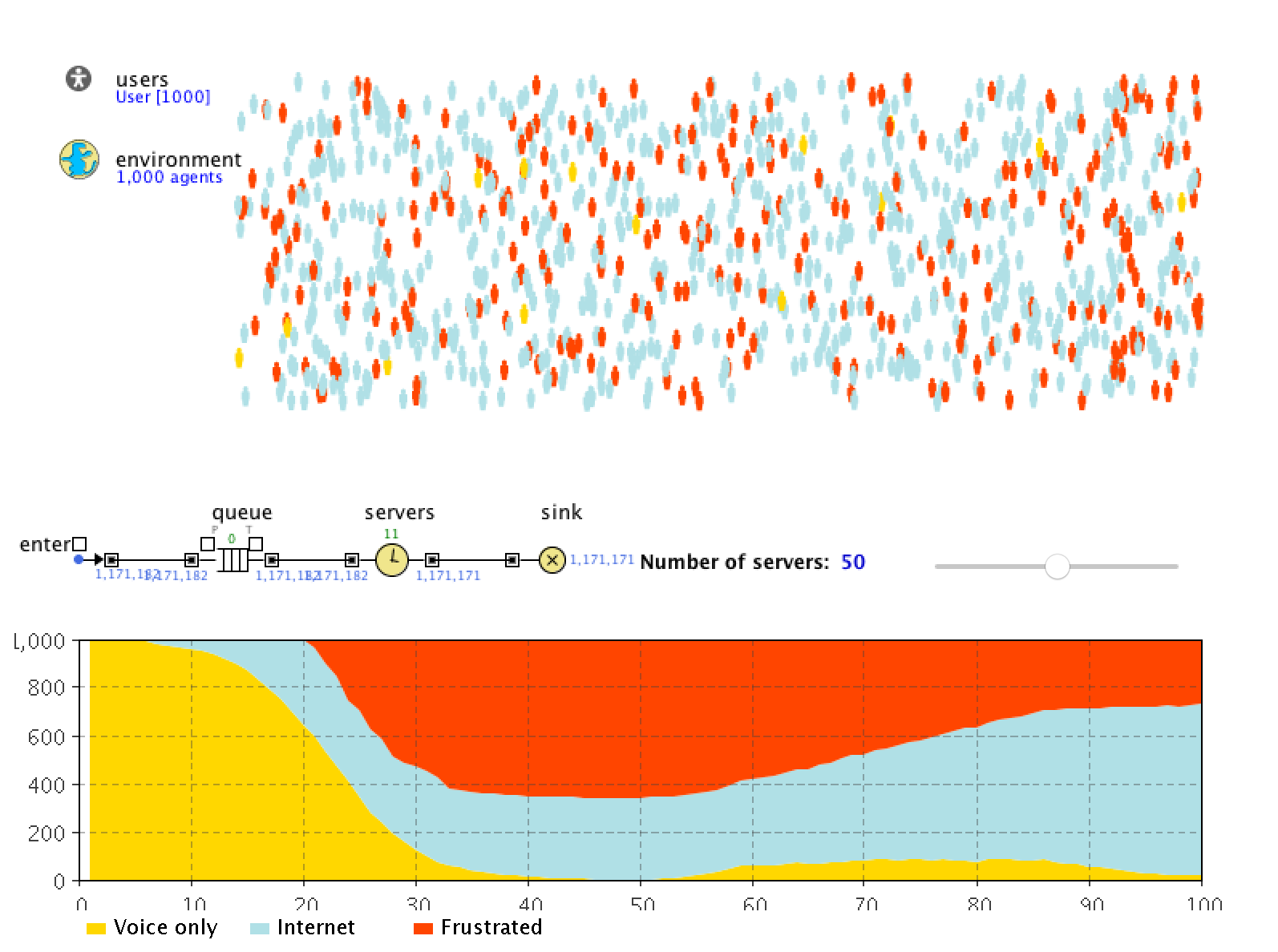 1 Παρατηρούμε επίσης ότι η αυξητική τάση των δυσαρεστημένων σταματάει και δείχνει σταθεροποιητικές τάσεις.
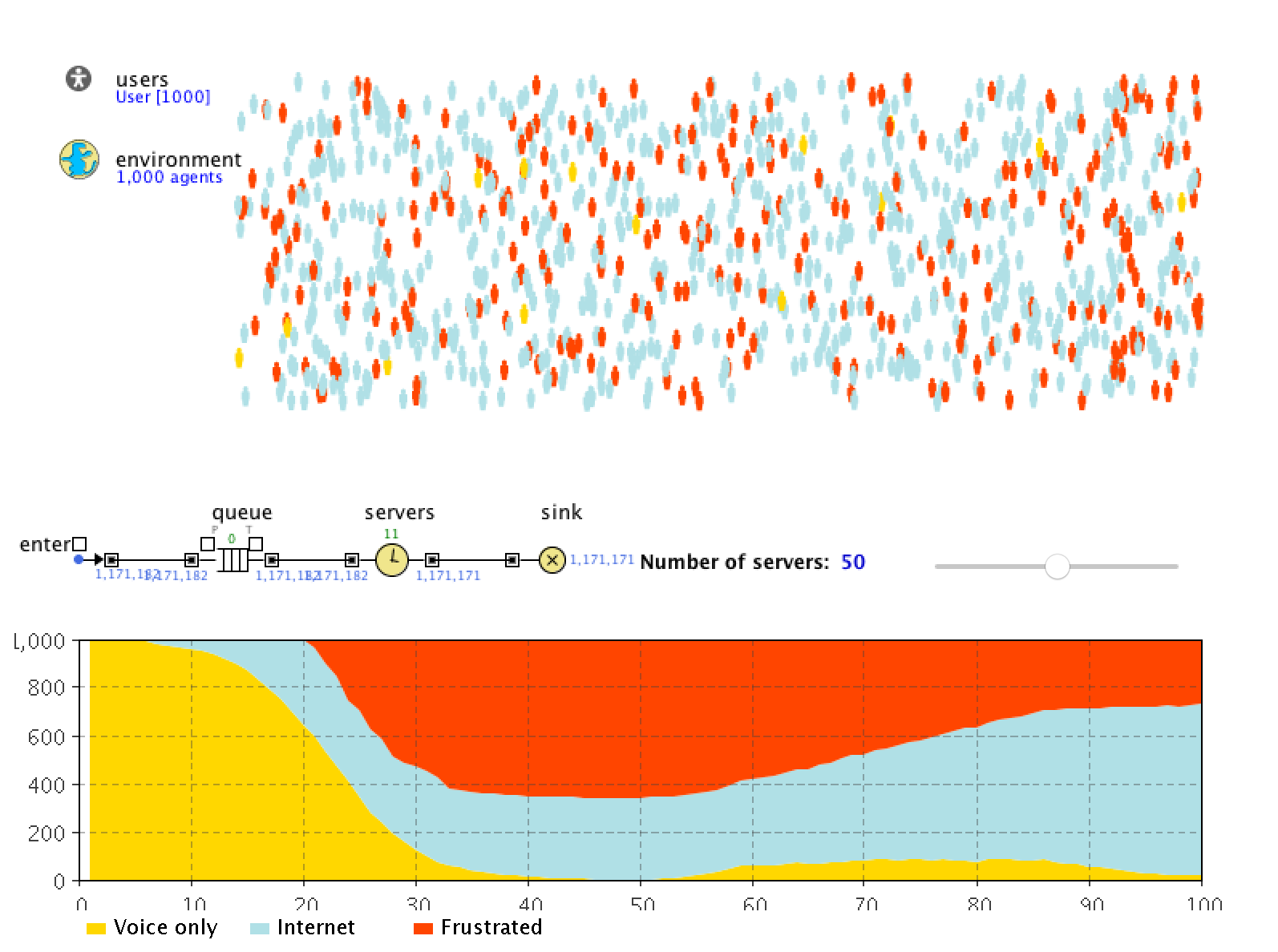 2 Προς το τέλος της περιόδου υπάρχει τάση βελτίωσης. 
Με το εποπτικό αυτό εργαλείο αντιλαμβανόμασται ότι οι 50 server είναι σωστή επιλογή
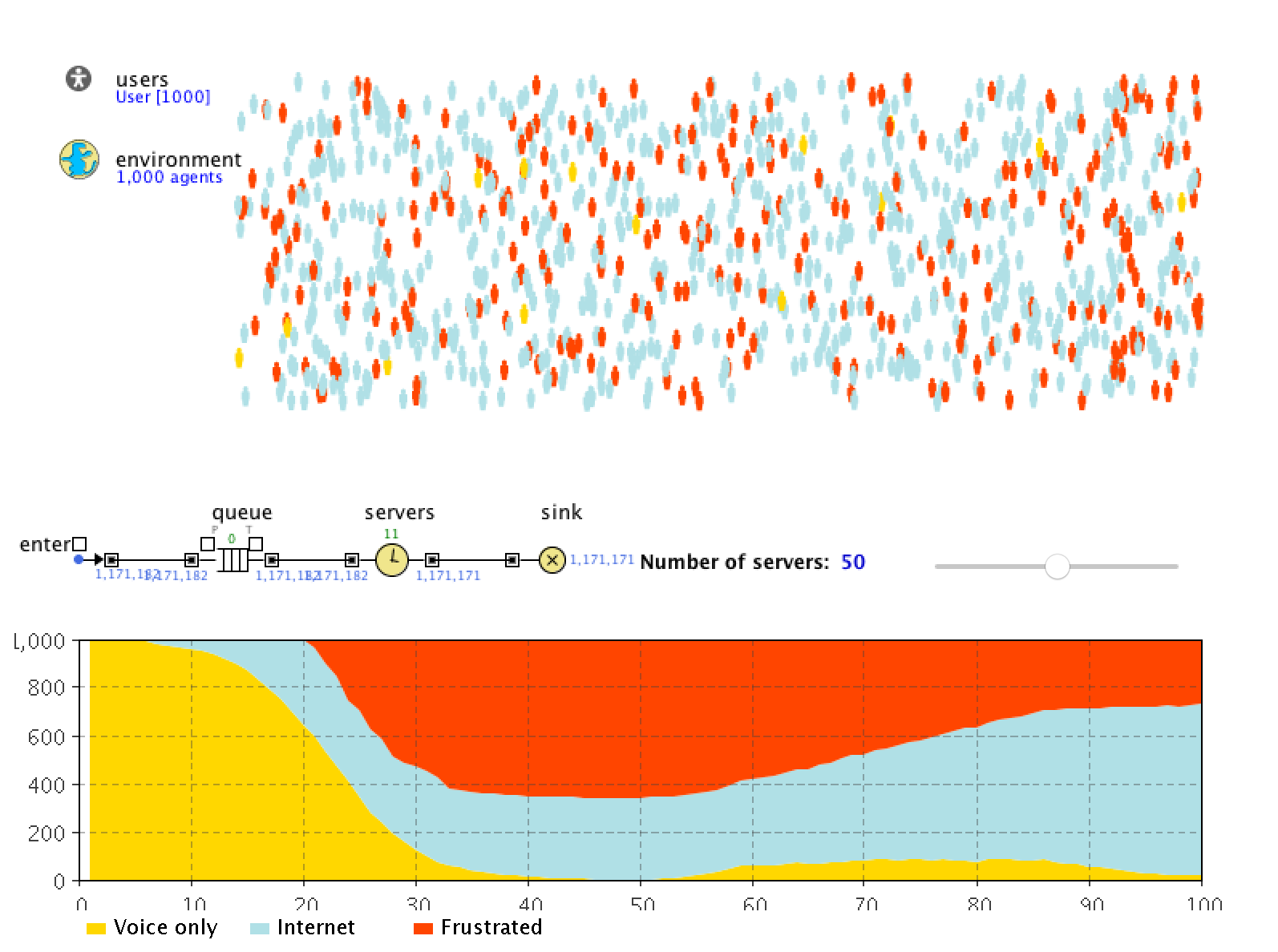 Με την πάροδο του χρόνου το μοντέλο προσομοίωσης μας δείχνει ότι οι 50 server συνεχίζουν να ικανοποιούν τους αυξανόμενους πελάτες (1.668.187).
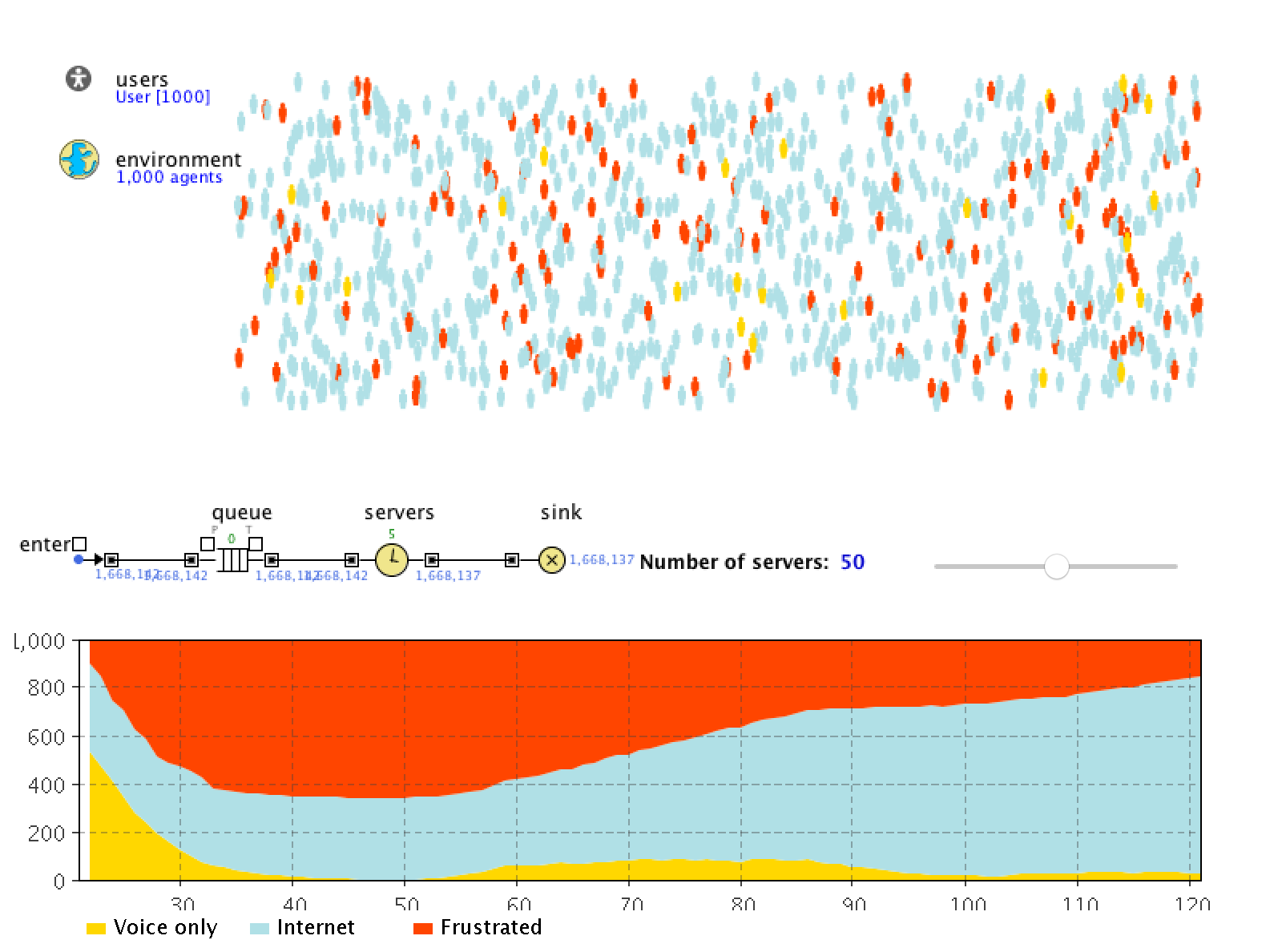 Μετά από 160 χρονικές περιόδους παρατηρούμε ότι:
Πελάτες 2.771.257
Server 50
Queue 0
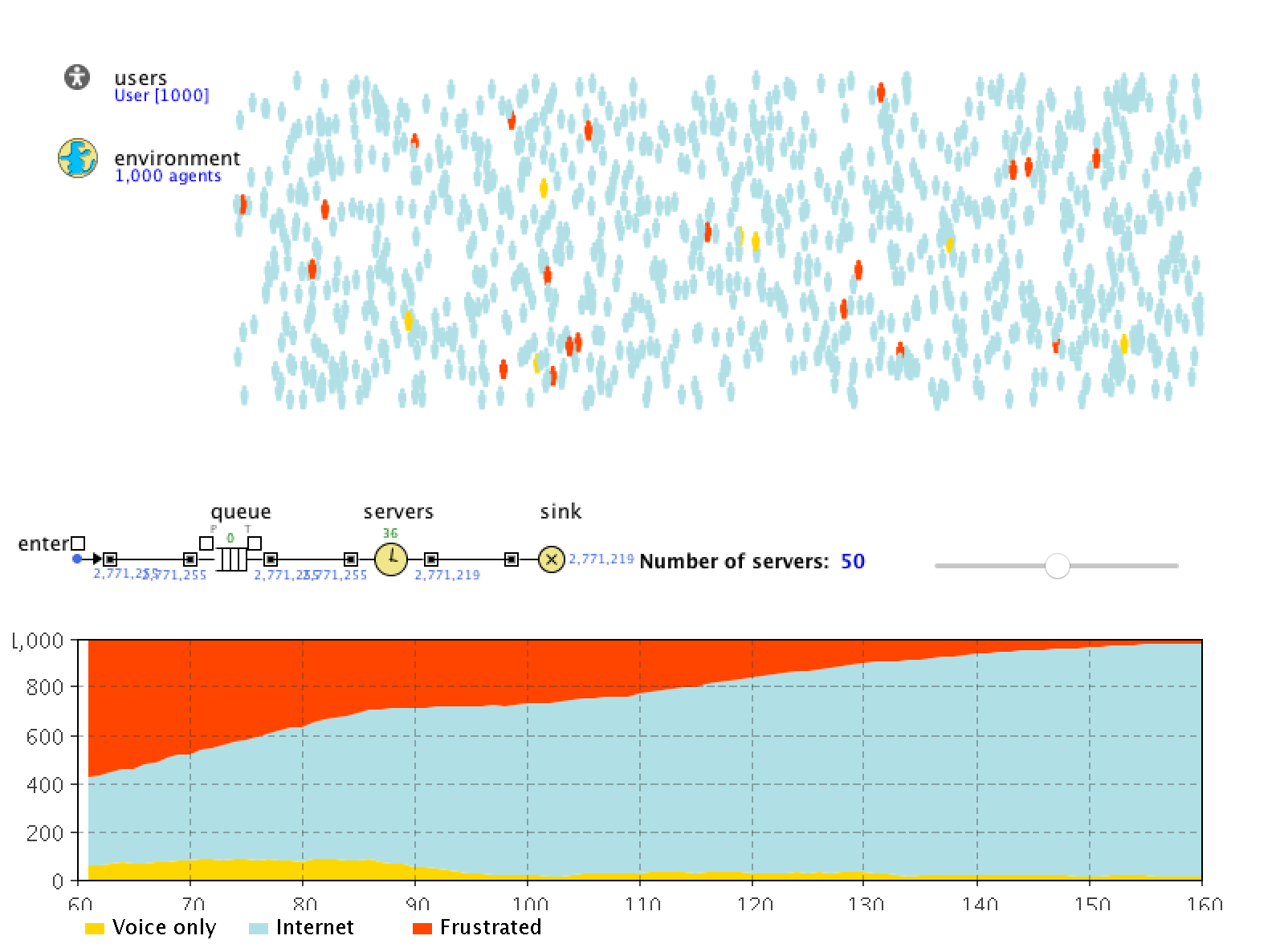 Ωστόσο η επίτευξη άριστου εταιρικού ονόματος και η ανυπαρξία οποιουδήποτε παράπονου από τους πελάτες για να επιτευχθεί, πρέπει να φτάσει τις 180 χρονικές περιόδους.
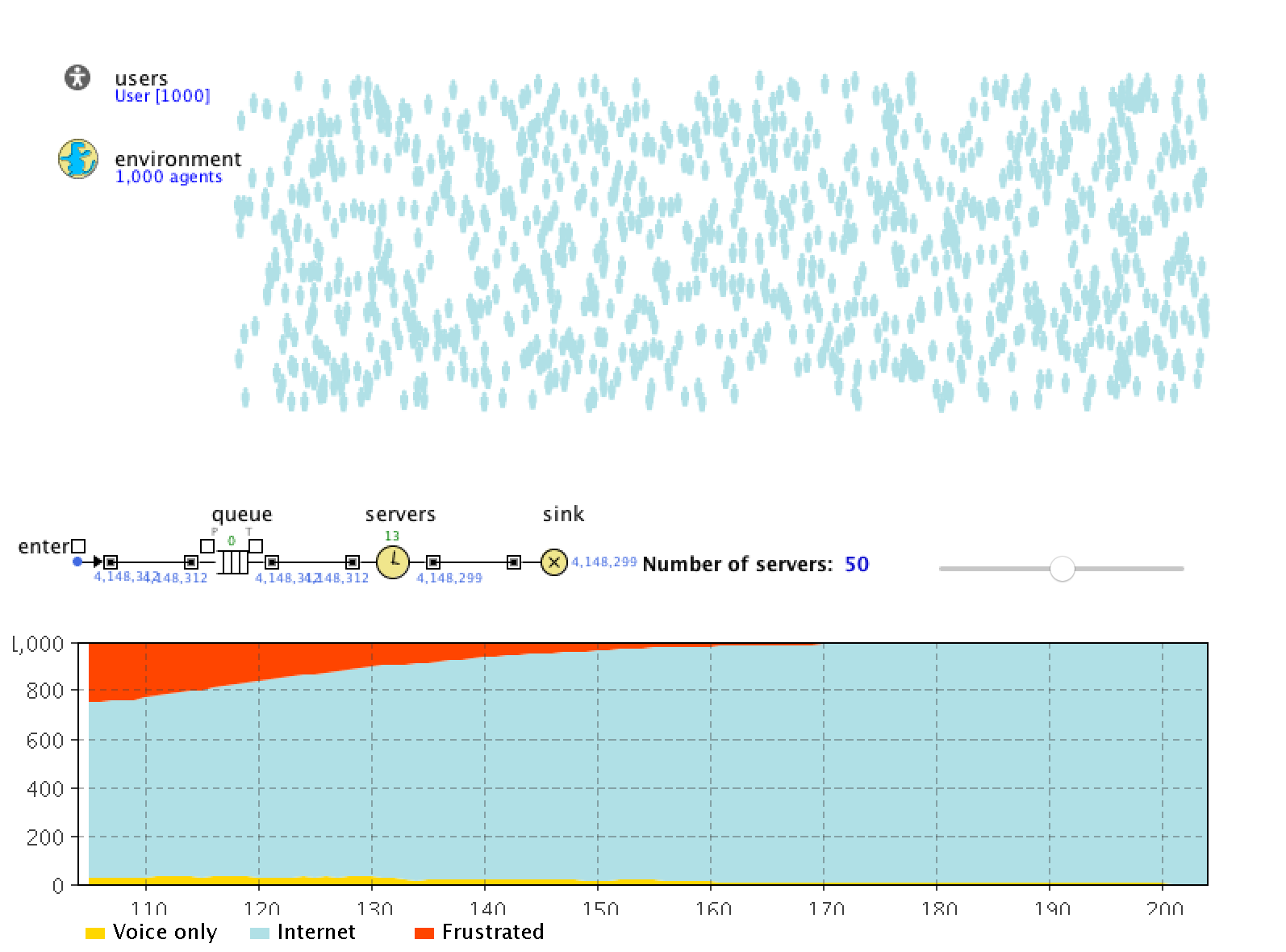 Ερωτήματα
Η εταιρεία topcom με έδρα την Θεσσαλονίκη παρατηρεί τρέχοντας το μοντέλο ότι, στα 10 εκ πελάτες πάλι δεν επαρκούν οι 50 server. Ποια είναι η τεχνολογική σας συμβουλή; Πως θα το αντιμετωπίσουμε;
Ερωτήματα
H εταιρεία topcom χρειάζεται την τεχνικοοικονομική συμβουλή σας για την αγορά των server.
Ποιο είναι το συνολικό κόστος που πρέπει να υποβληθεί η εταιρεία εάν οι server είναι Mac Pro;
Πως θα μπορούσαμε να πετύχουμε τη μεγαλύτερη δυνατή βελτιστοποίηση;
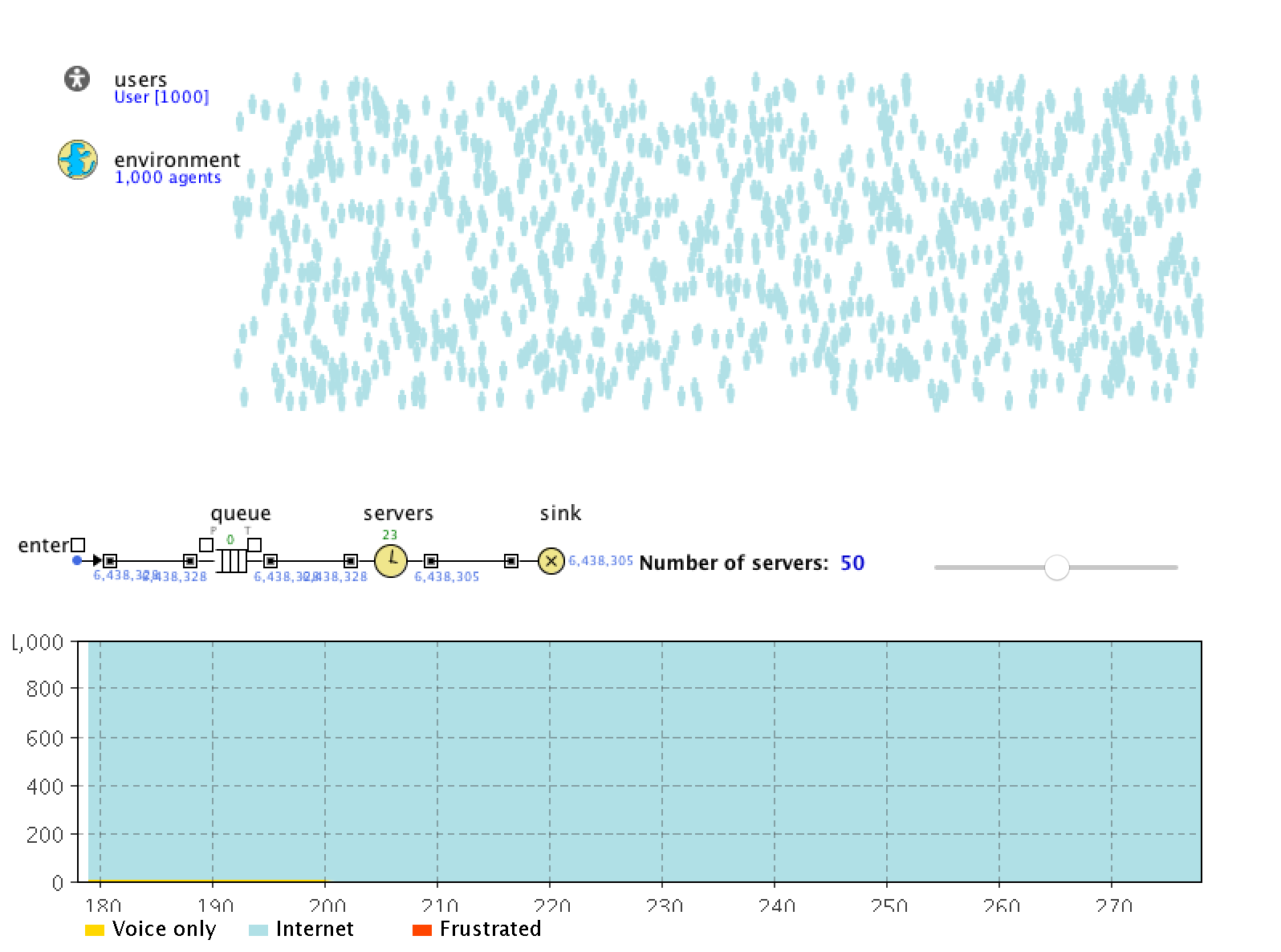 Ποιο είναι το στοιχείο αυτό που μια λύση σαν και την παρακάτω θα την κατέτασσε κοντύτερα στην  Πραγματικότητα
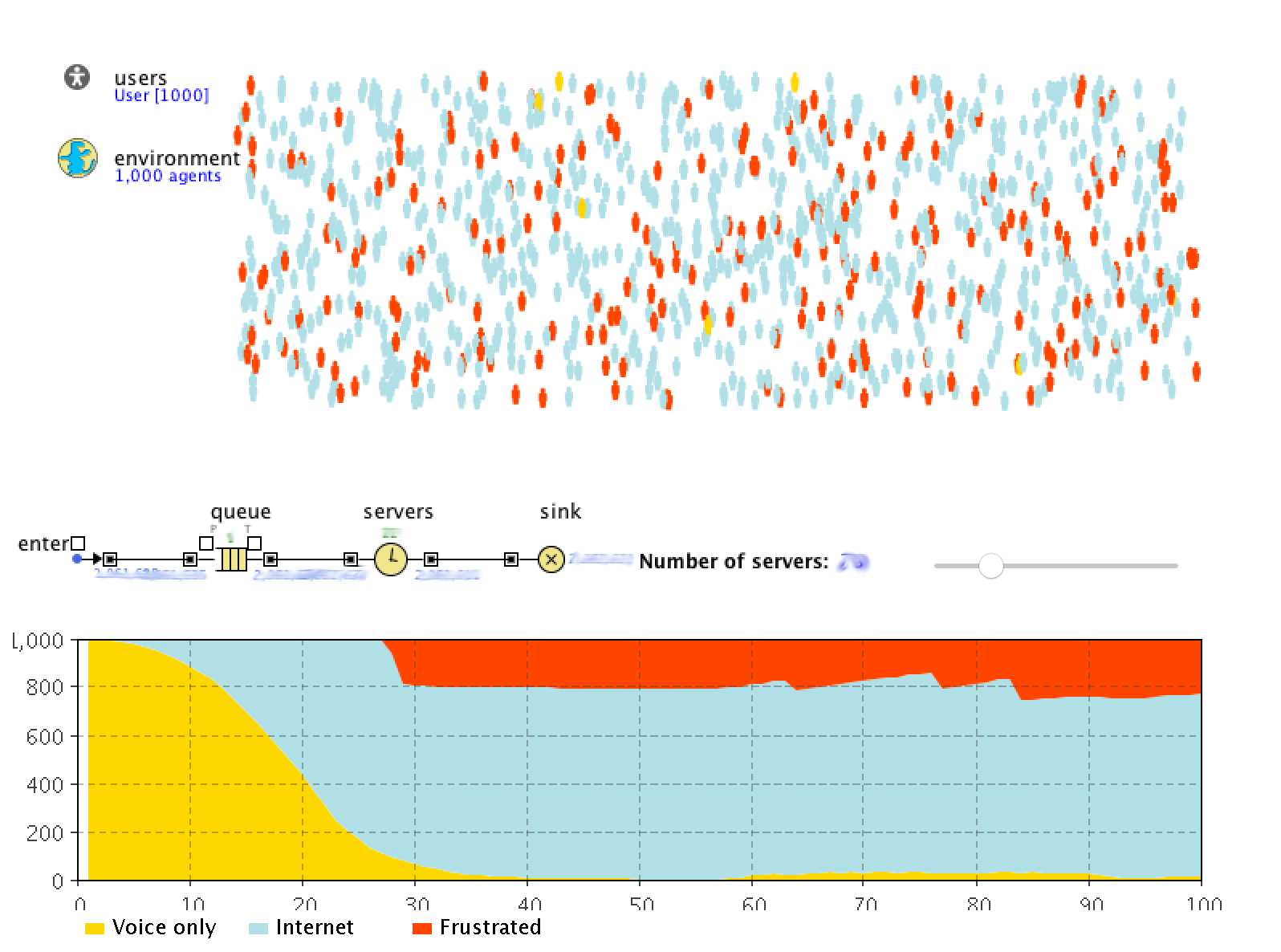